МЕДИЦИНСКИ УНИВЕРСИТЕТ – ПЛЕВЕН
	ФАКУЛТЕТ „ОБЩЕСТВЕНО ЗДРАВЕ“
     ЦЕНТЪР ЗА ДИСТАНЦИОННО ОБУЧЕНИЕ
ЛЕКЦИЯ №7
ЗДРАВНО ВЪЗПИТАНИЕ
Доц. д-р Стела Георгиева, дм
Катедра „Общественоздравни науки“
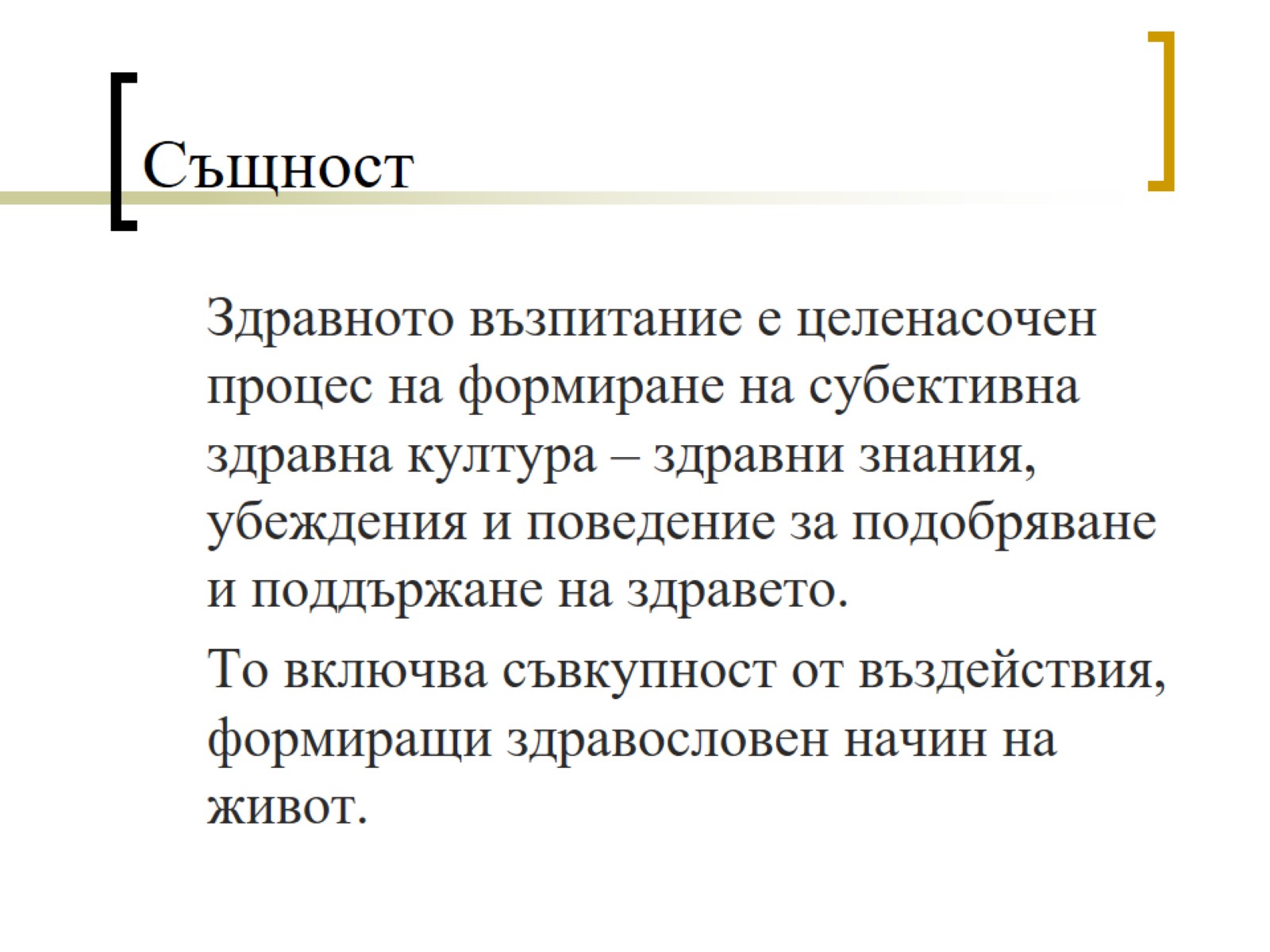 Същност
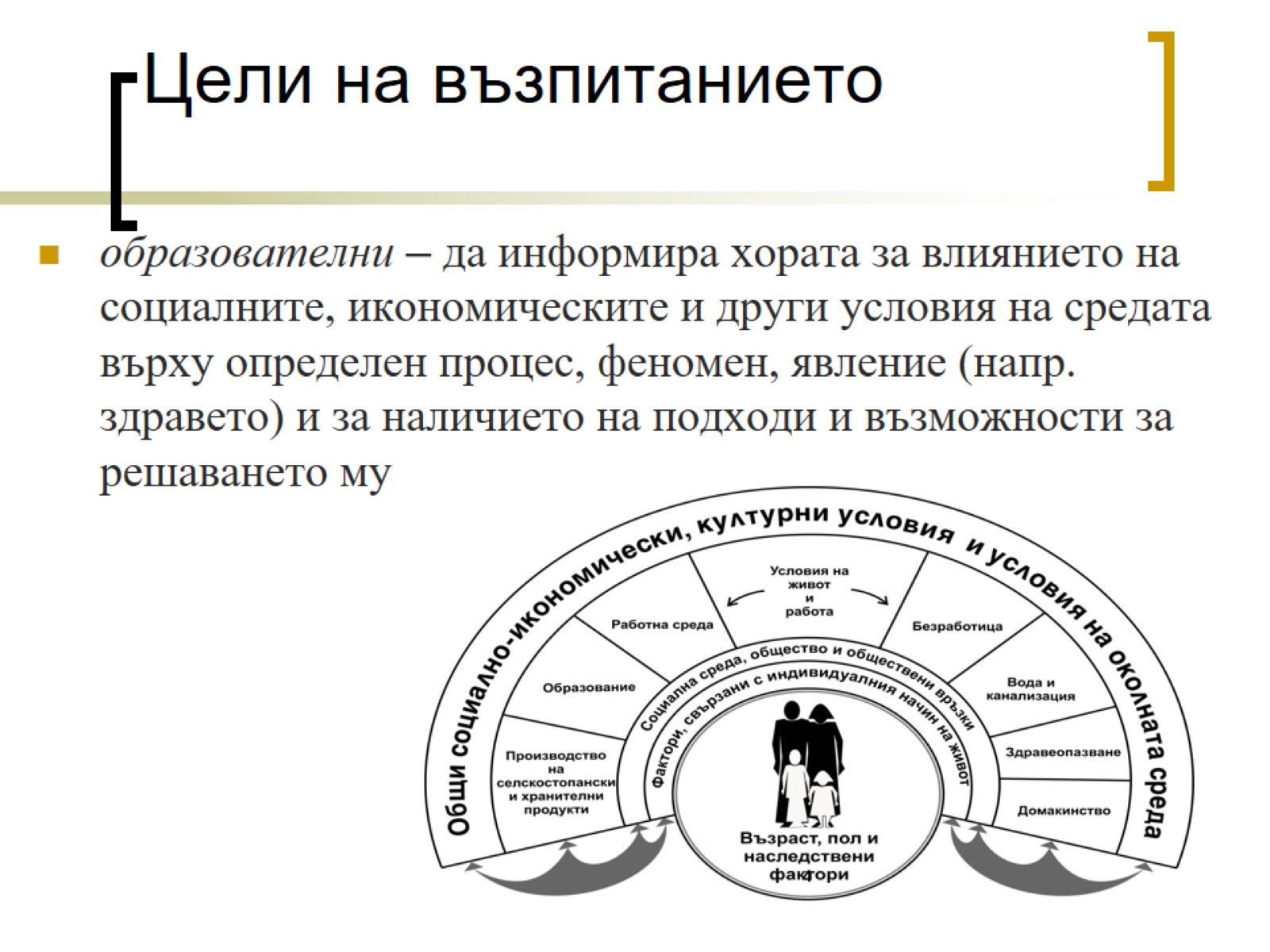 Цели на възпитанието
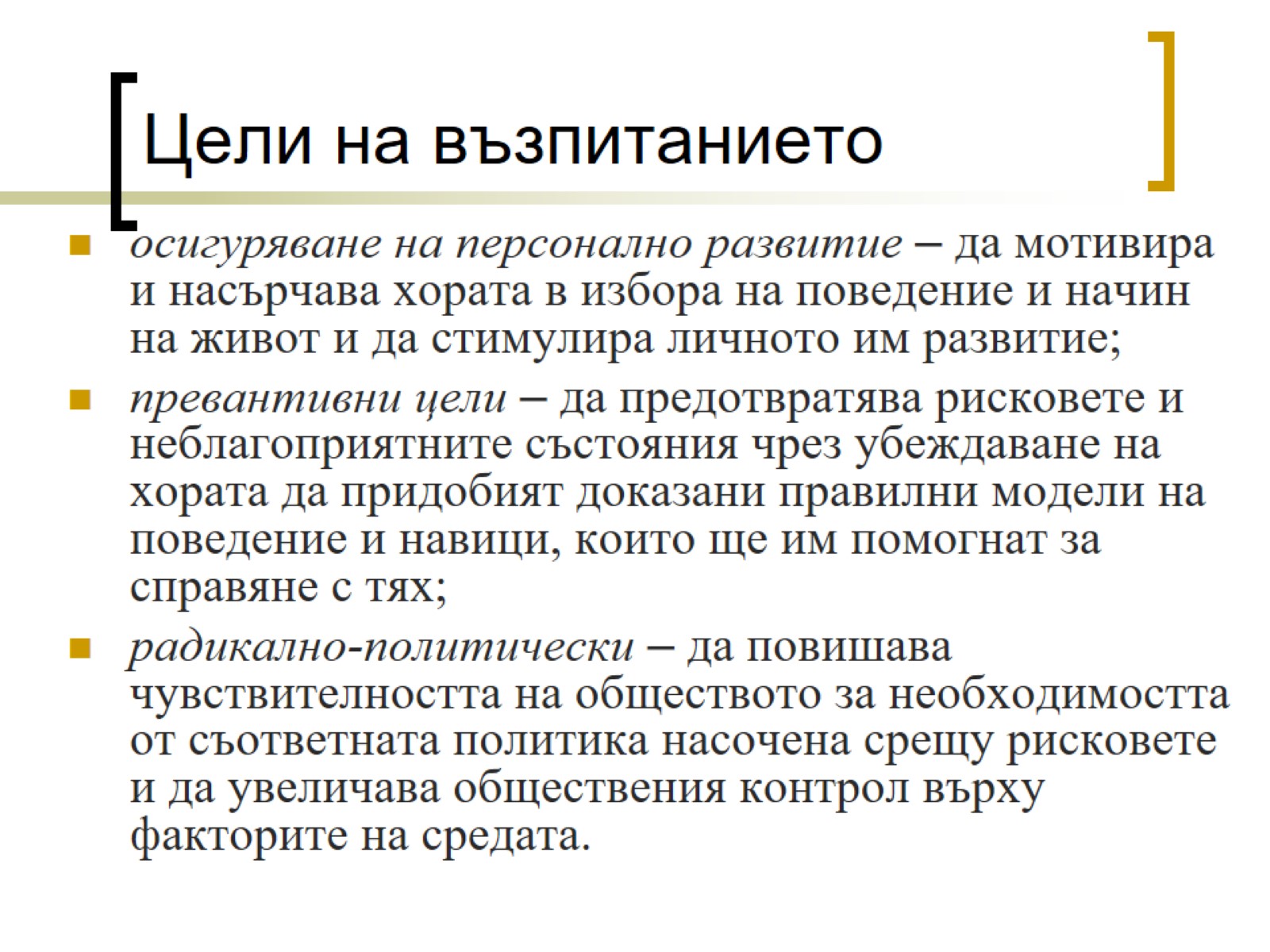 Цели на възпитанието
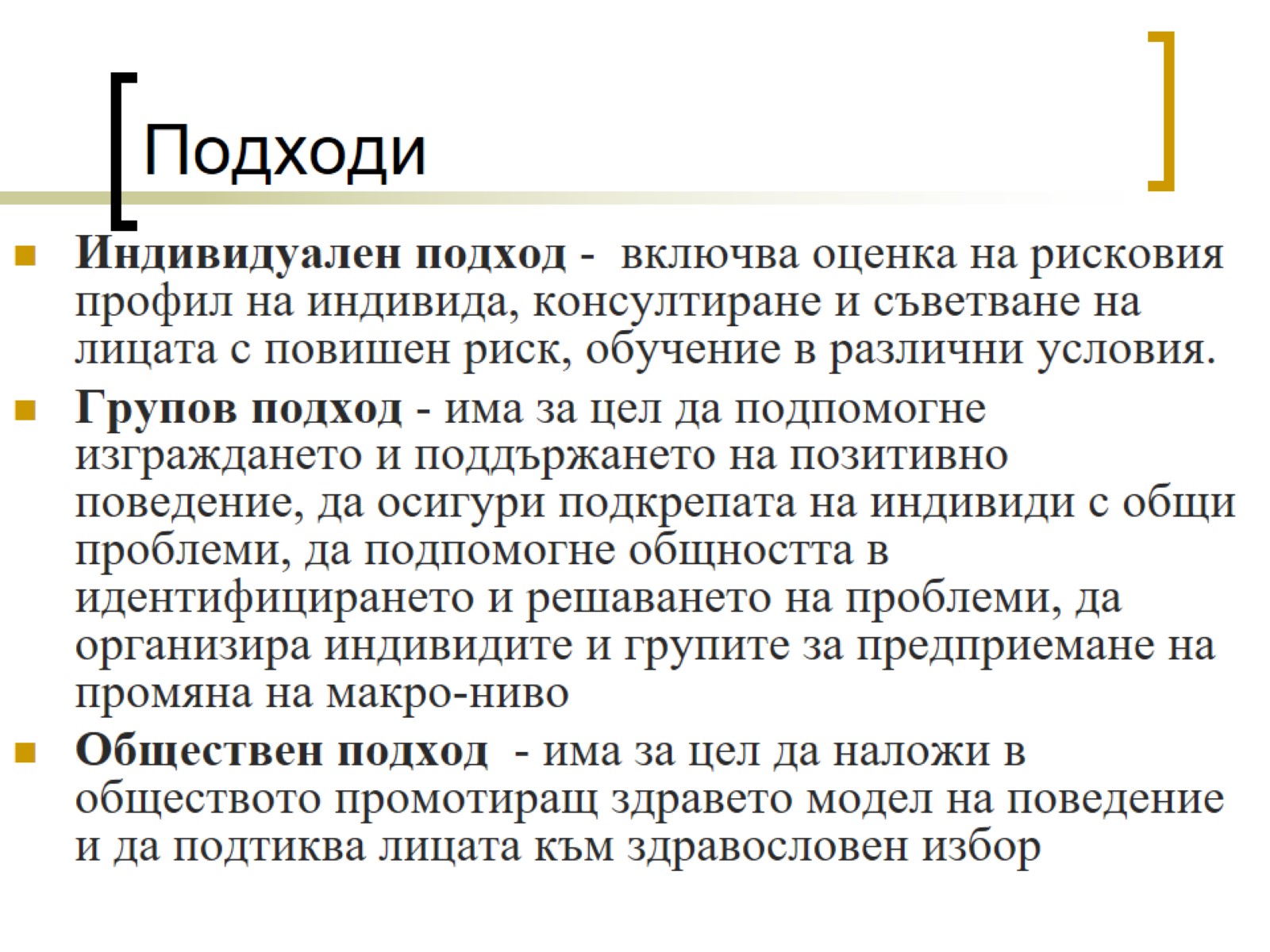 Подходи
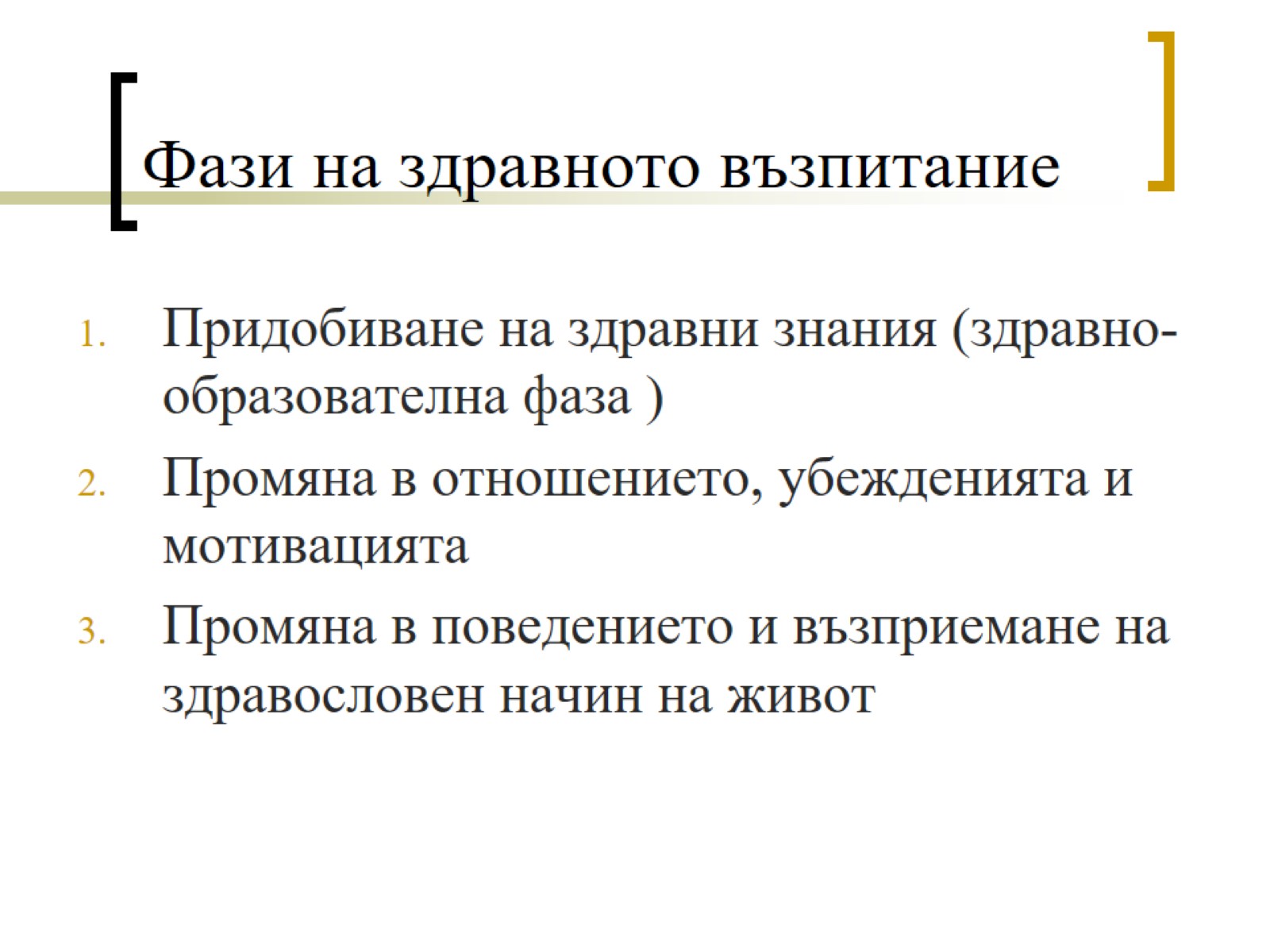 Фази на здравното възпитание
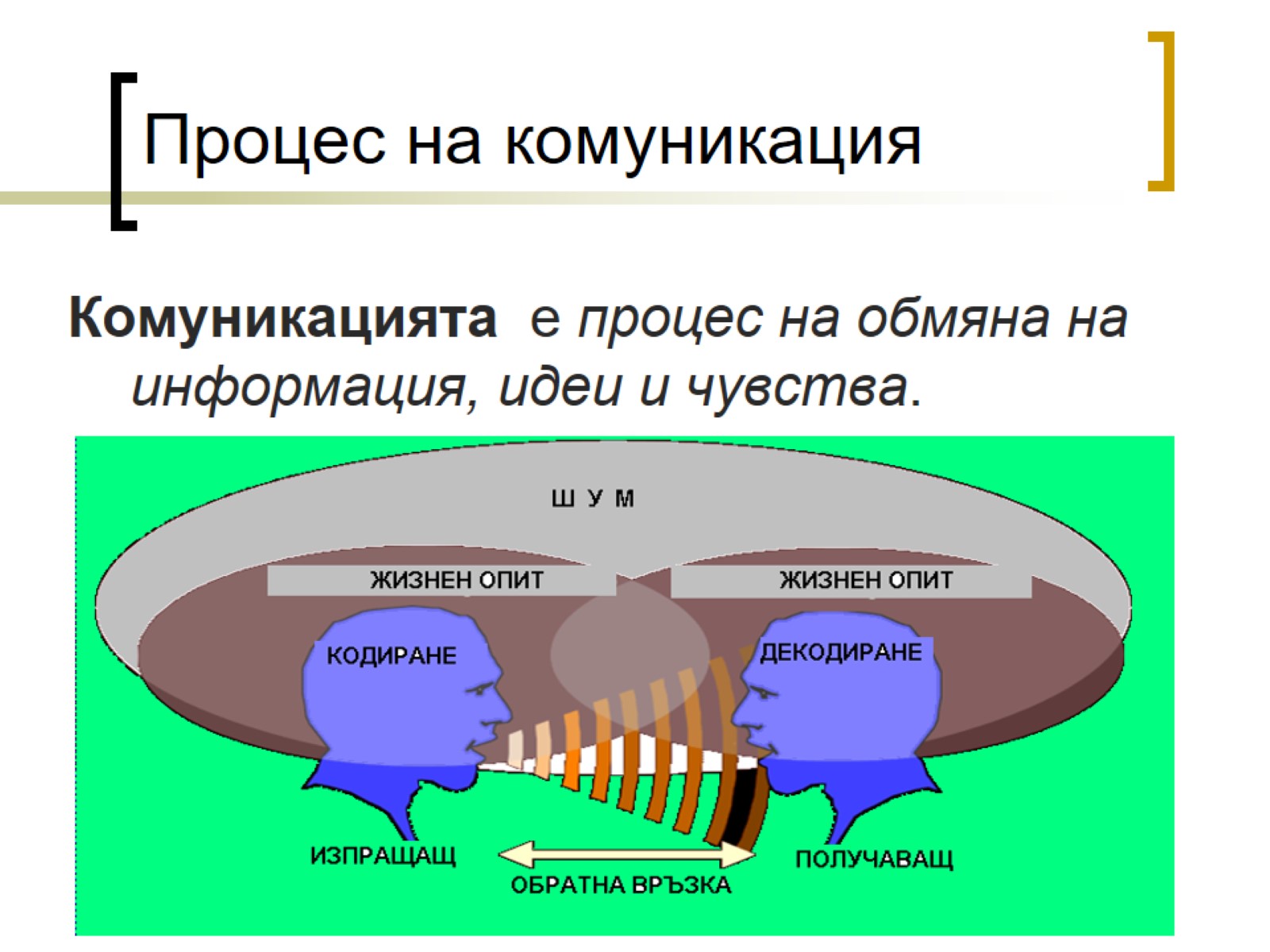 Процес на комуникация
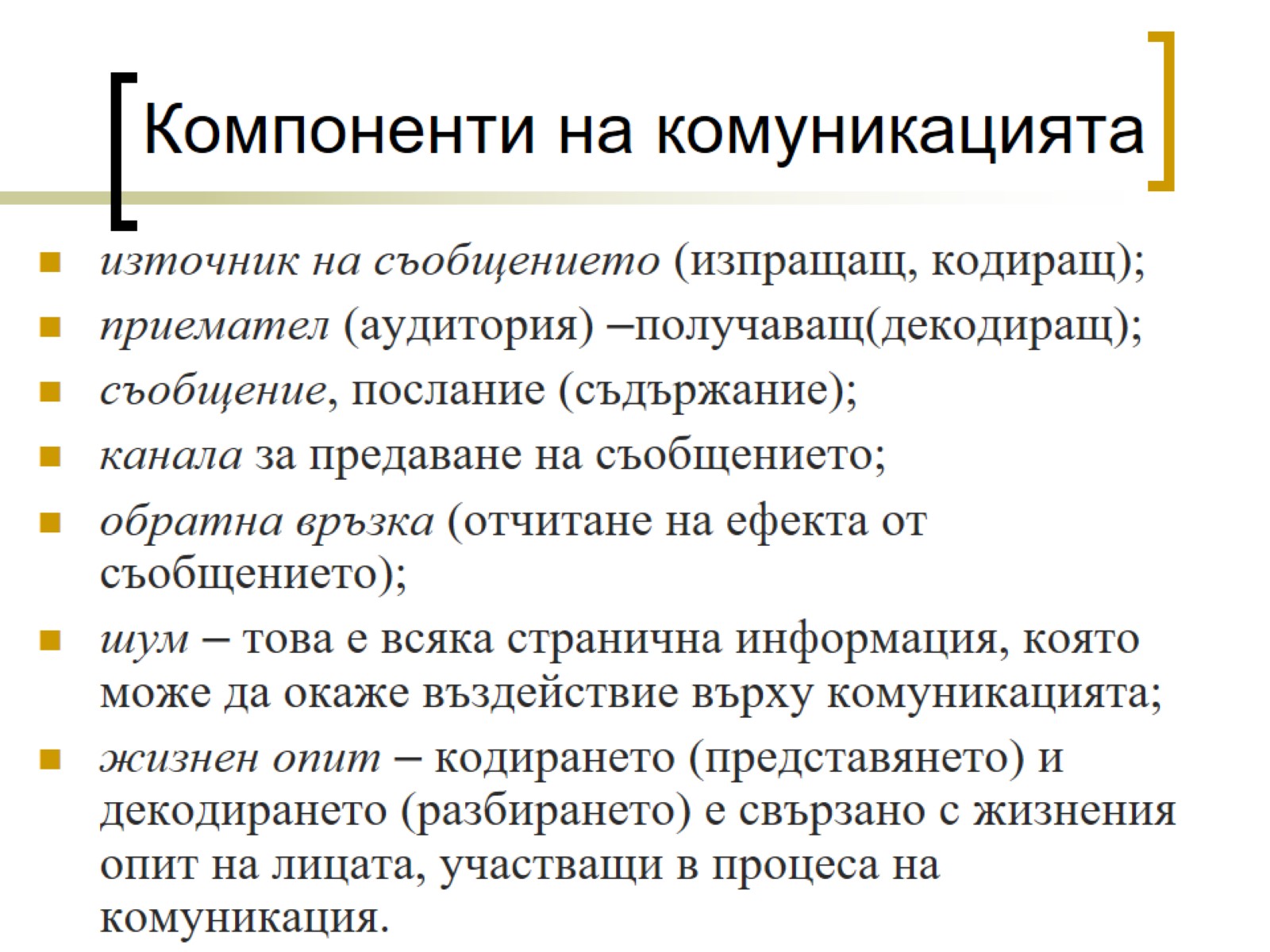 Компоненти на комуникацията
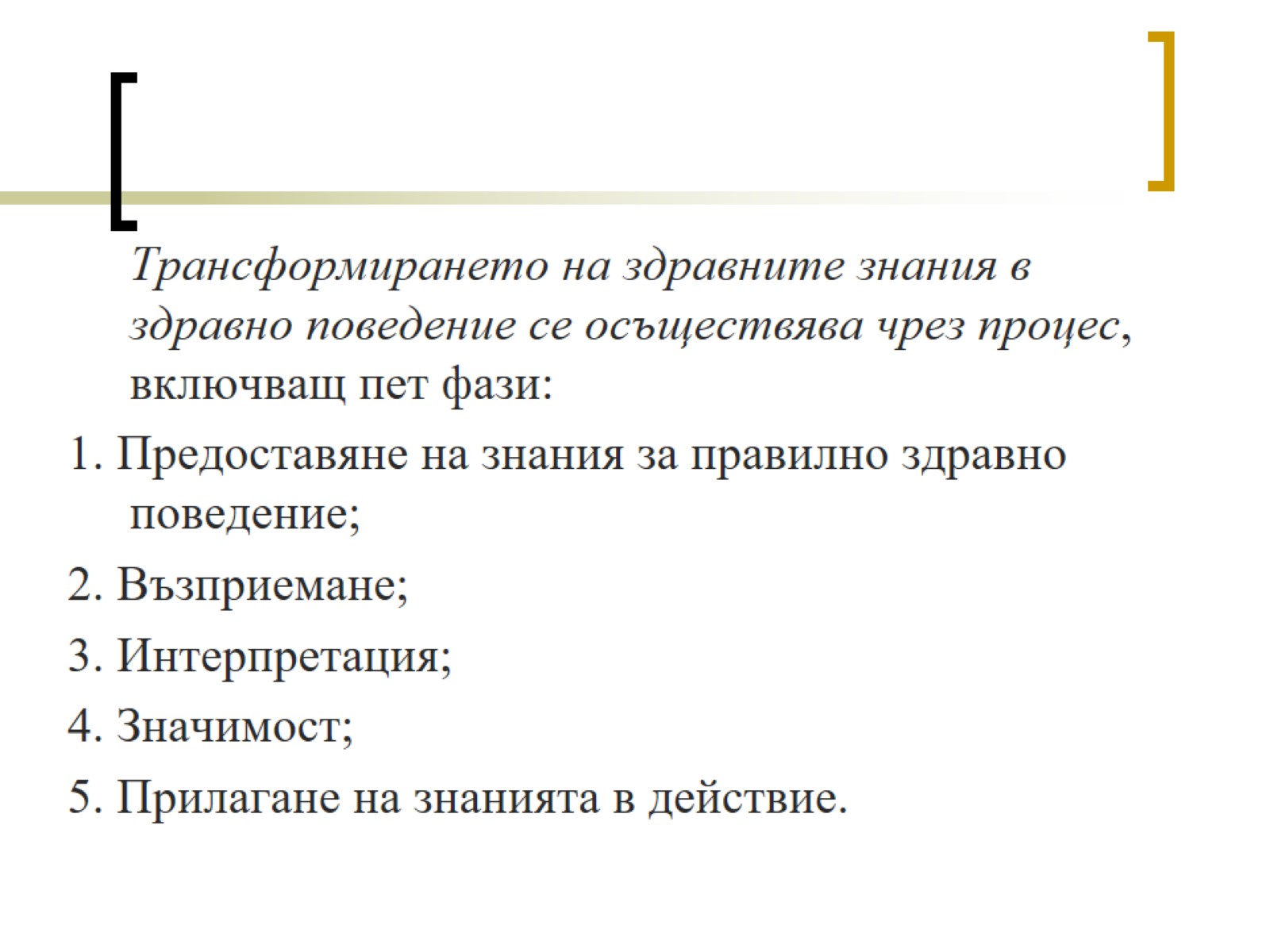 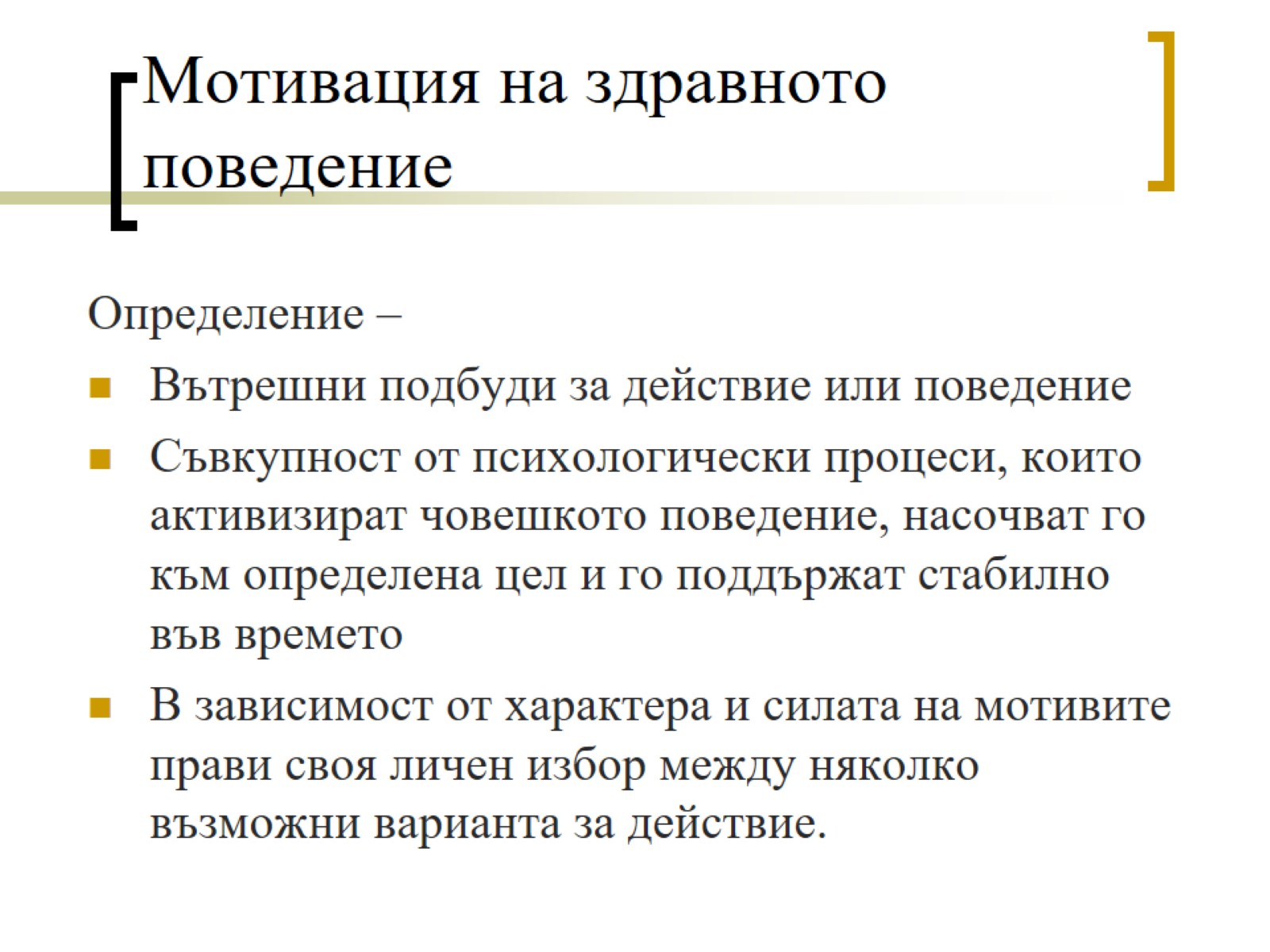 Мотивация на здравното поведение
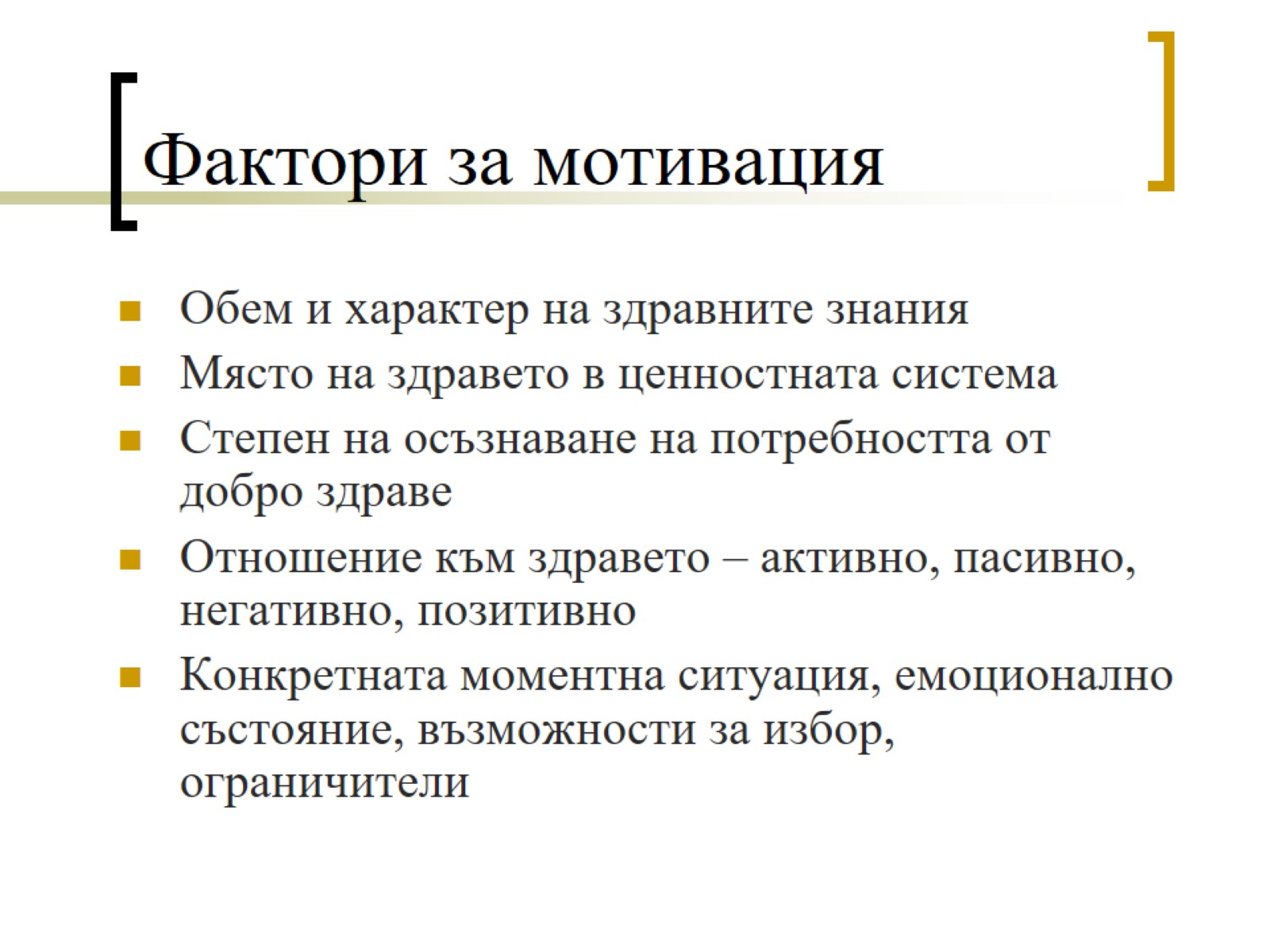 Фактори за мотивация
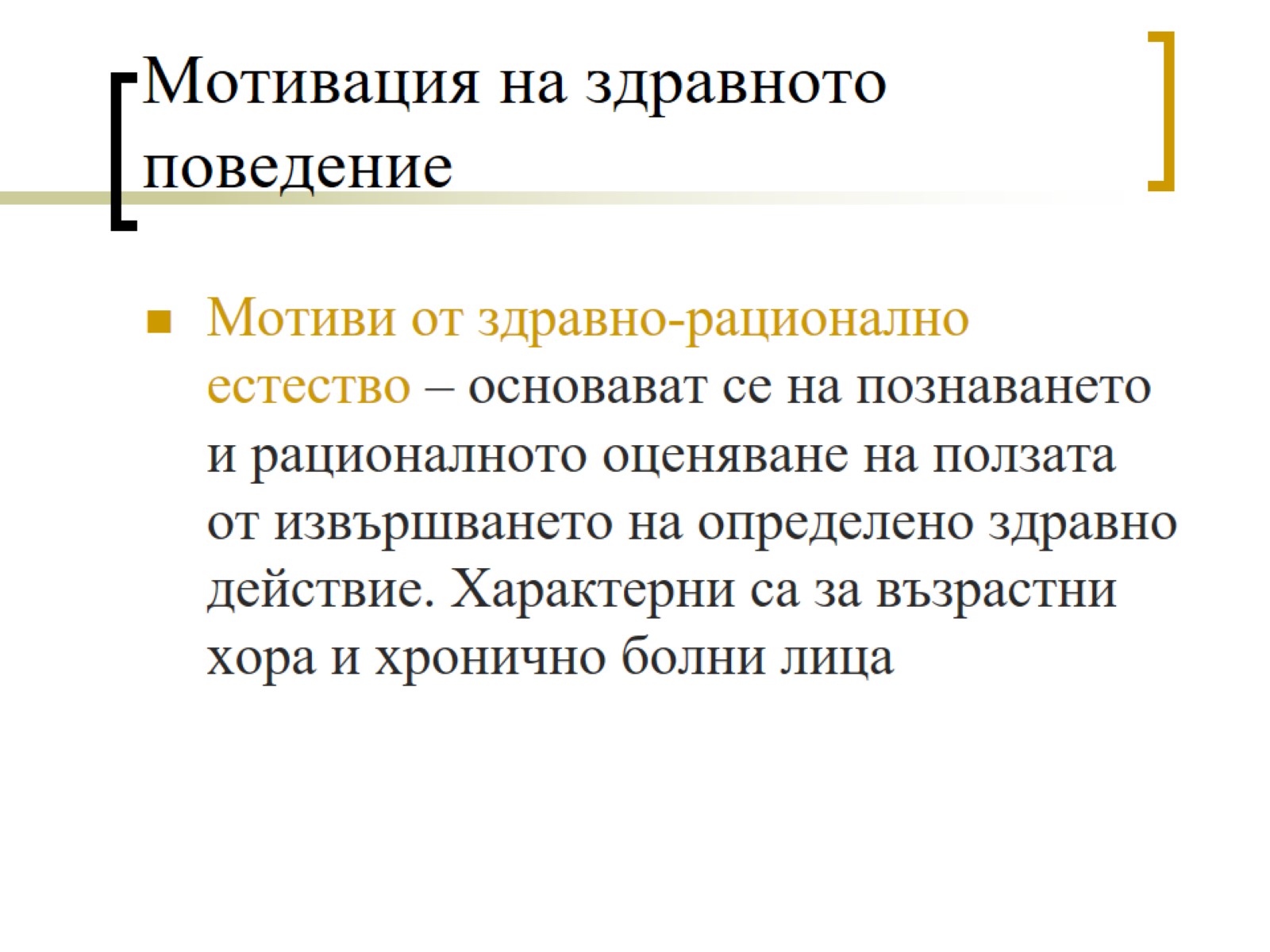 Мотивация на здравното поведение
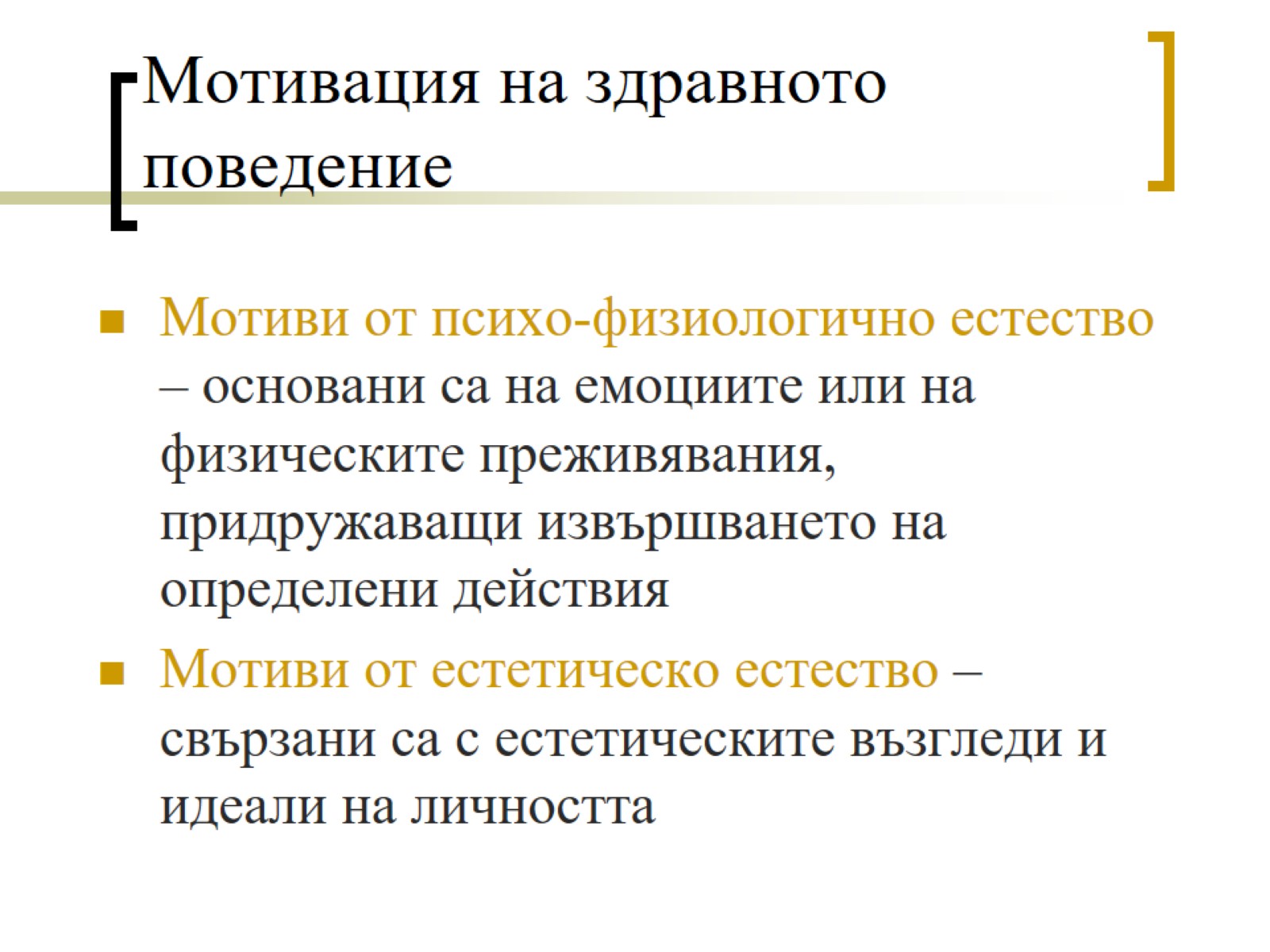 Мотивация на здравното поведение
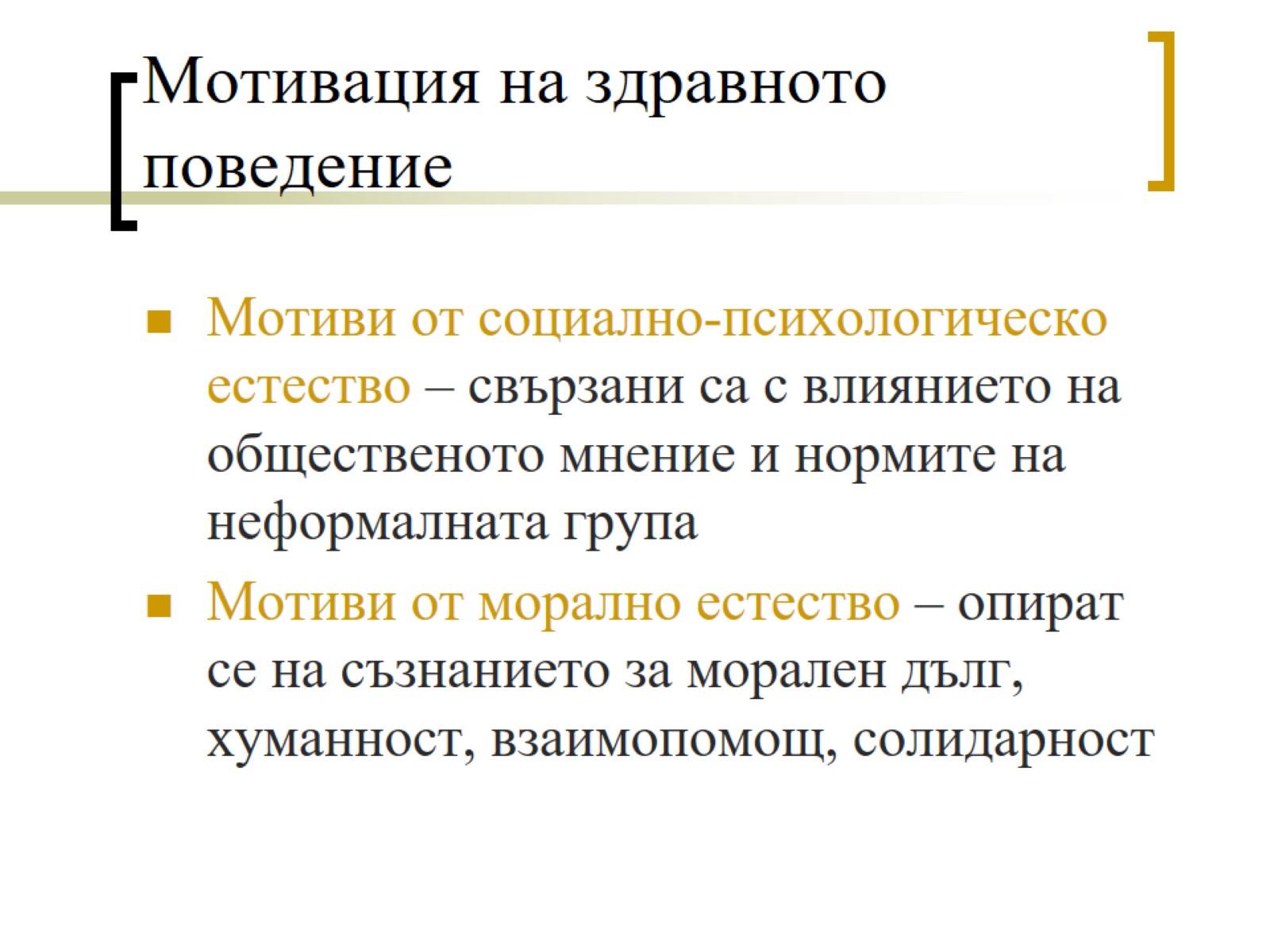 Мотивация на здравното поведение
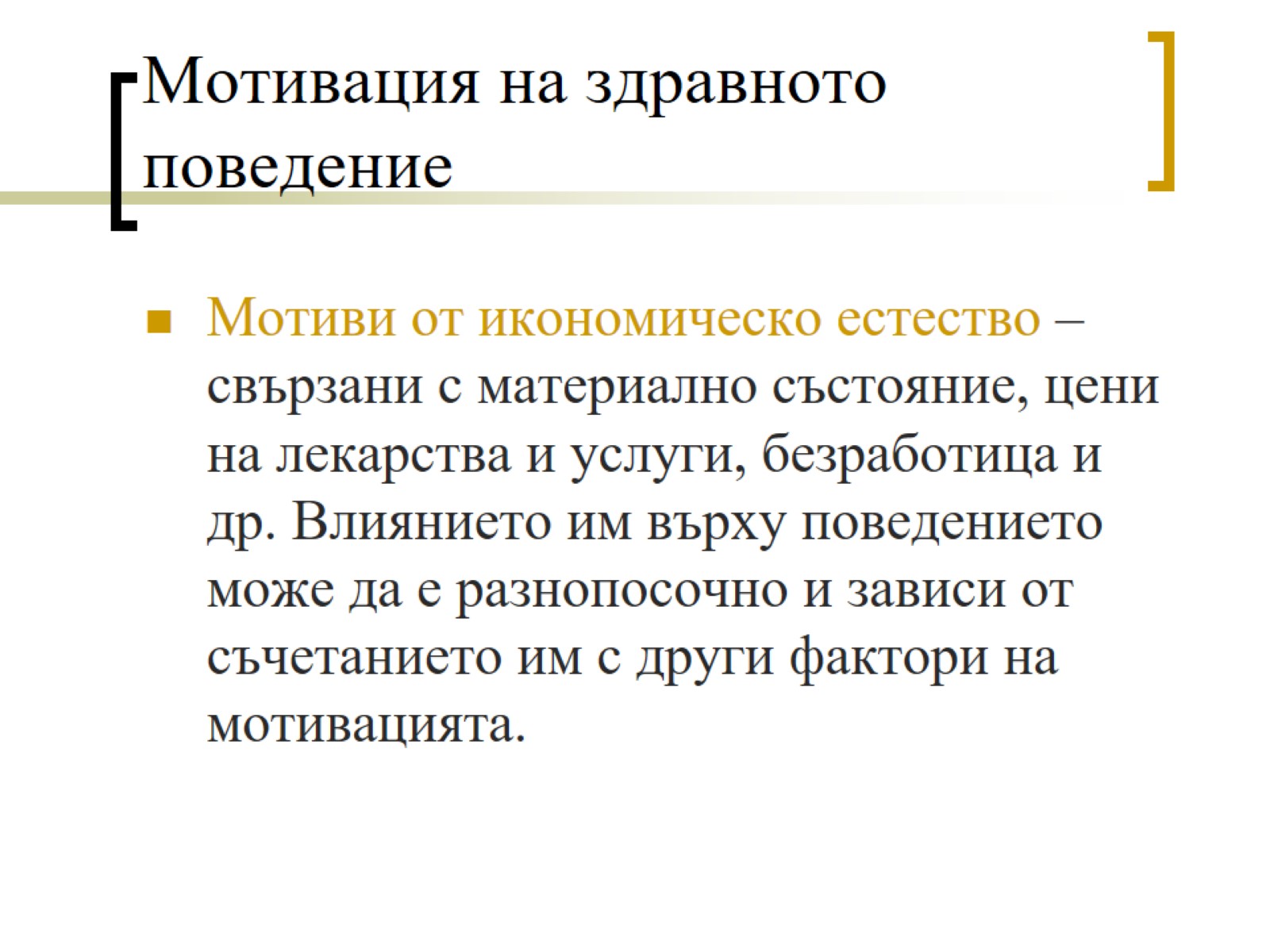 Мотивация на здравното поведение
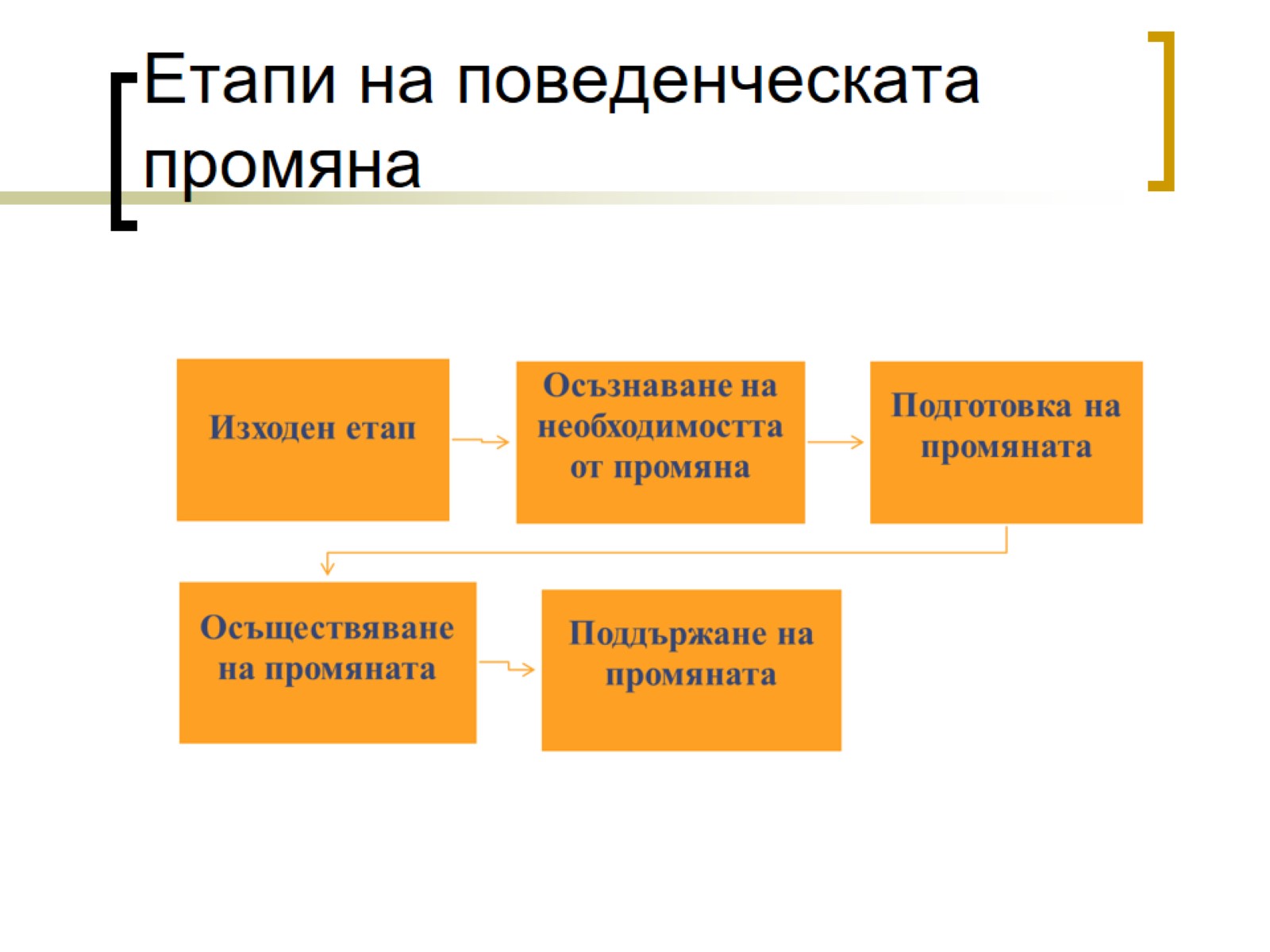 Етапи на поведенческата промяна
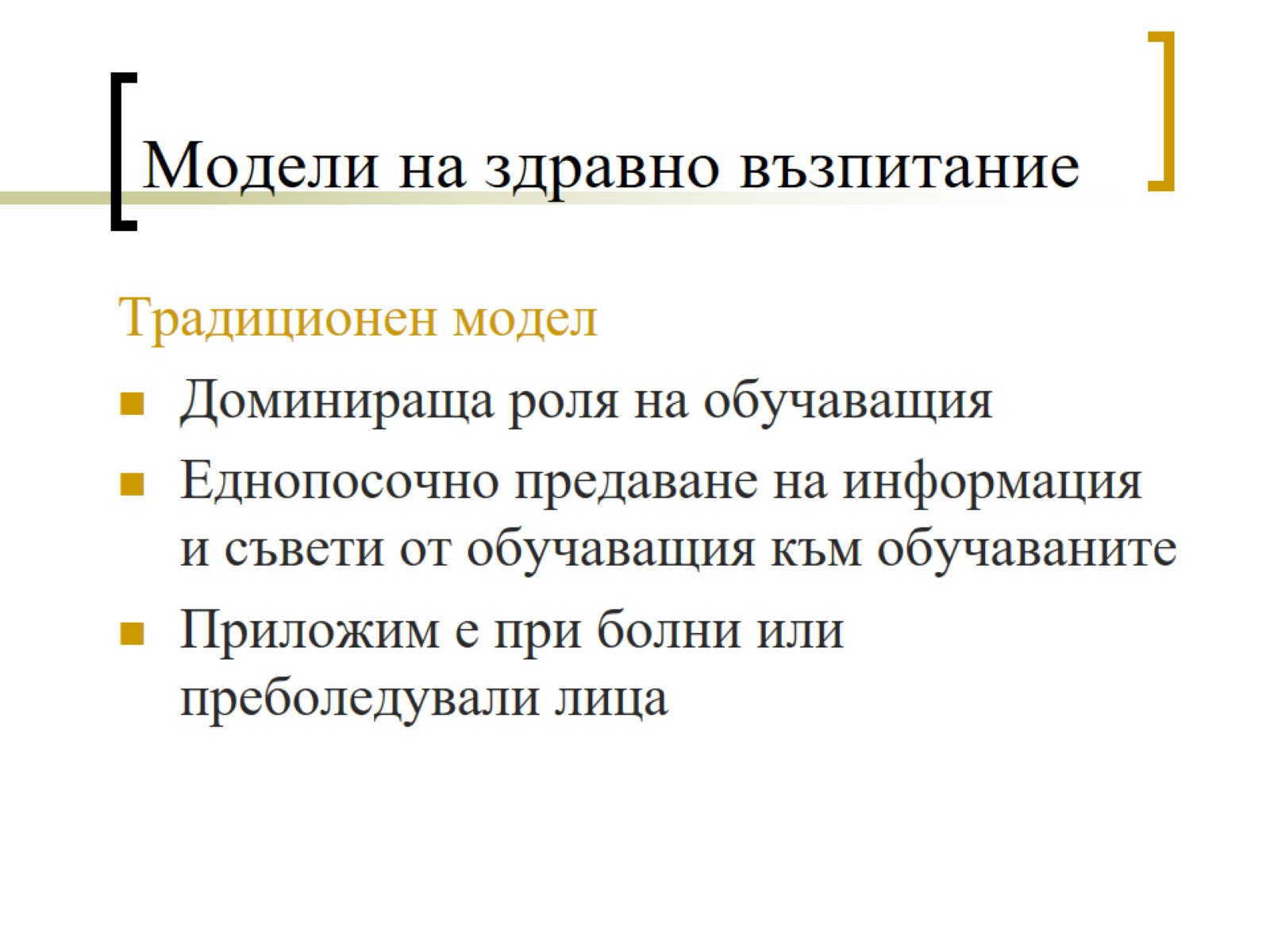 Модели на здравно възпитание
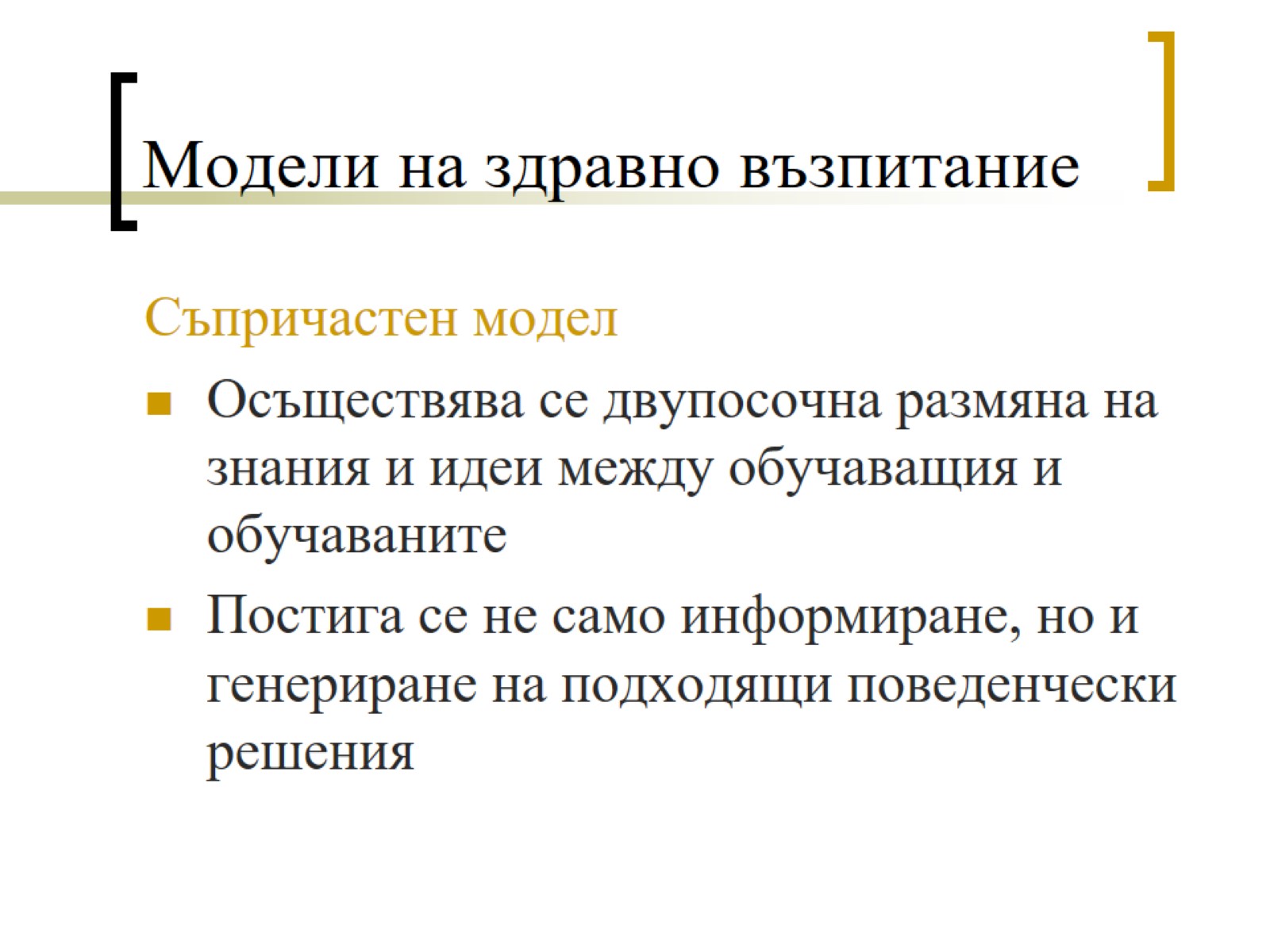 Модели на здравно възпитание
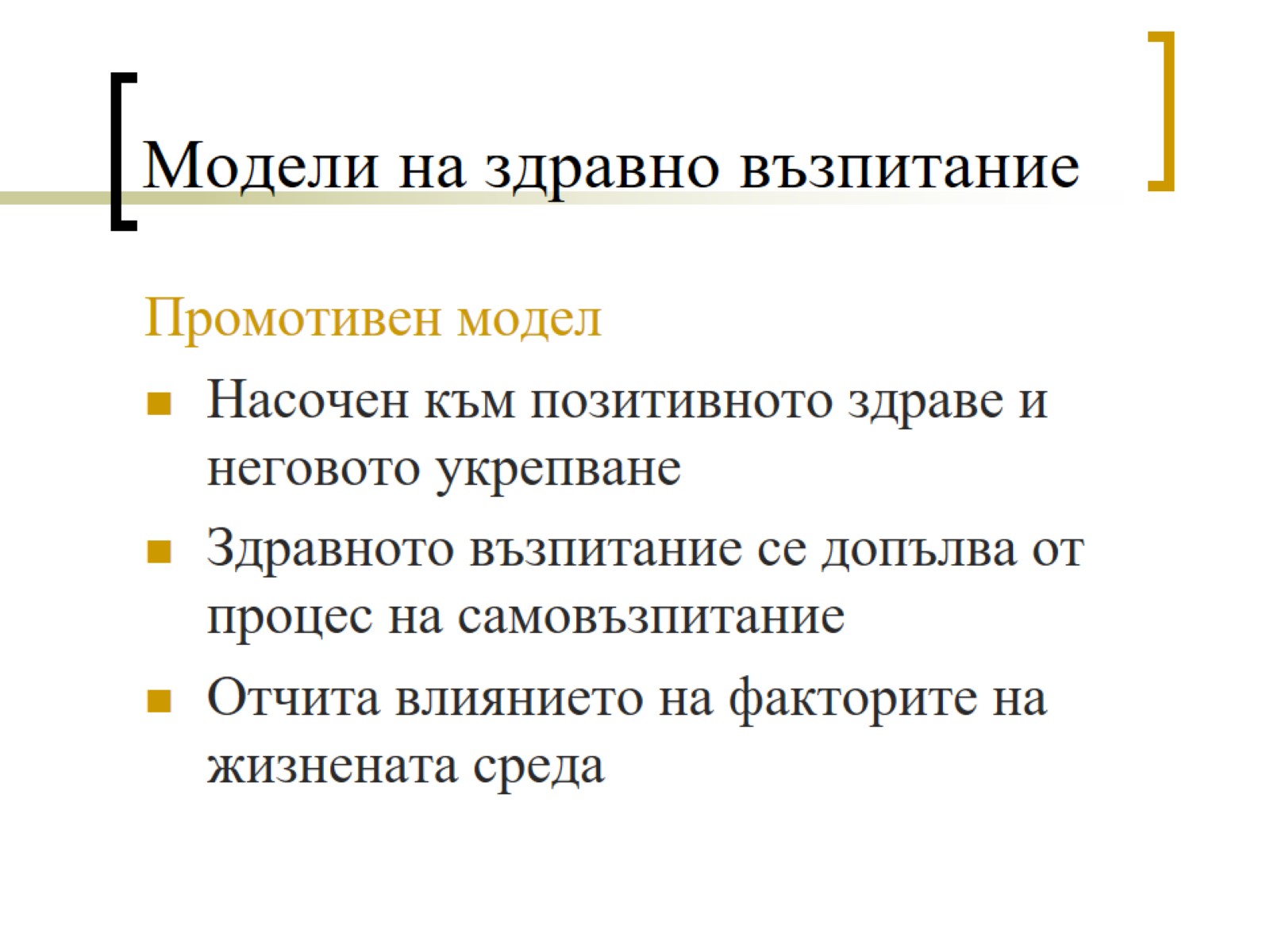 Модели на здравно възпитание
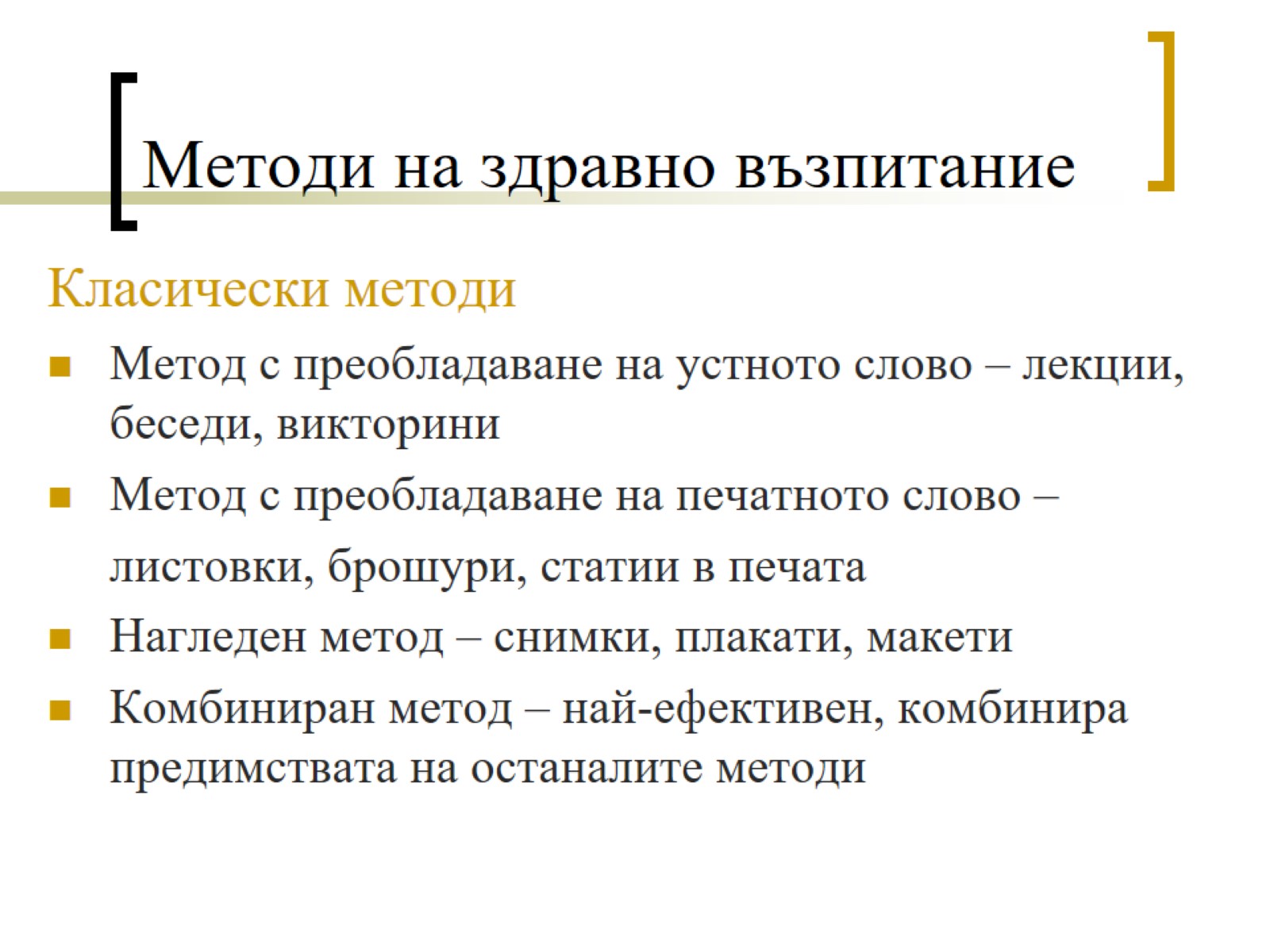 Методи на здравно възпитание
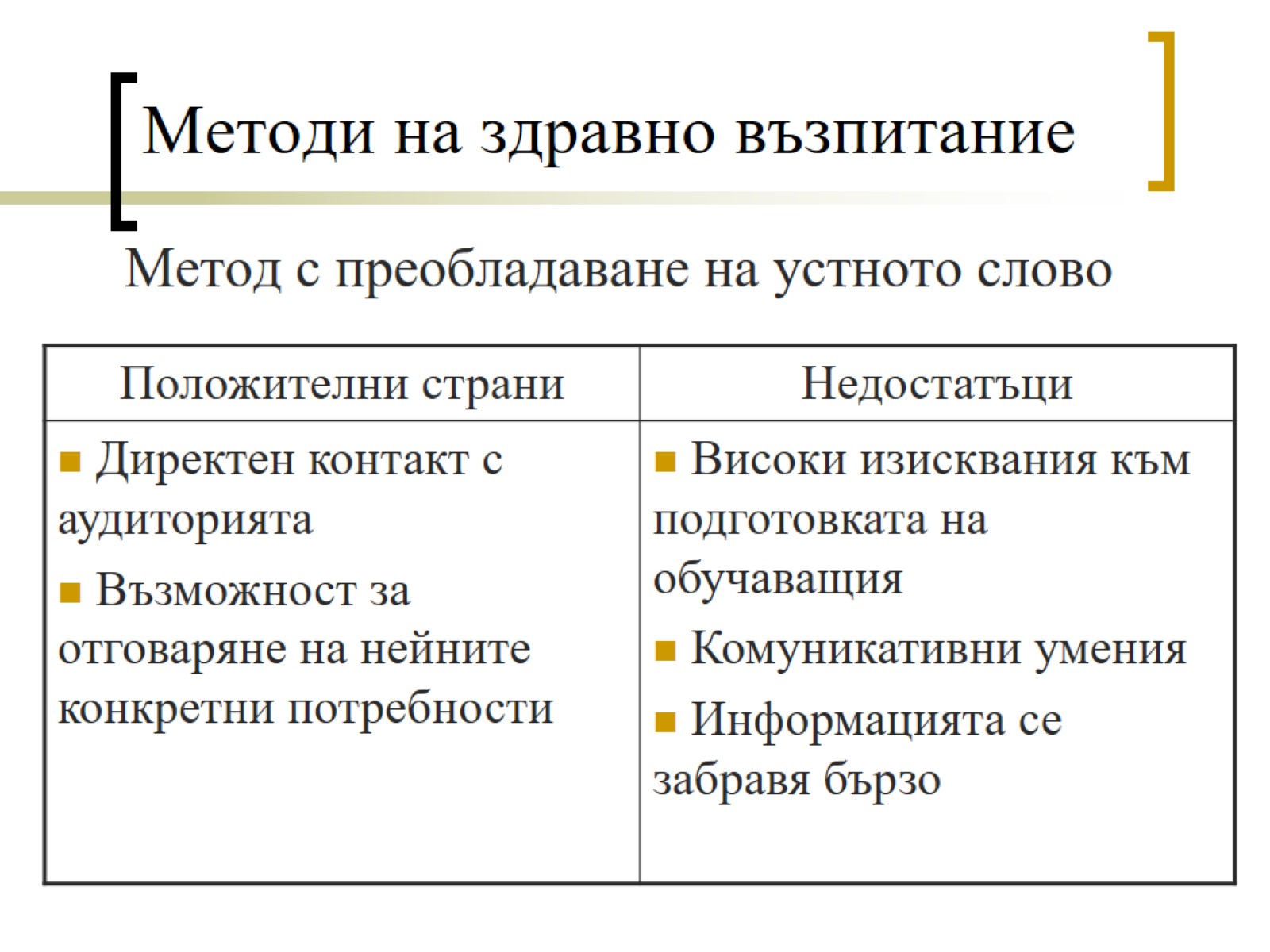 Методи на здравно възпитание
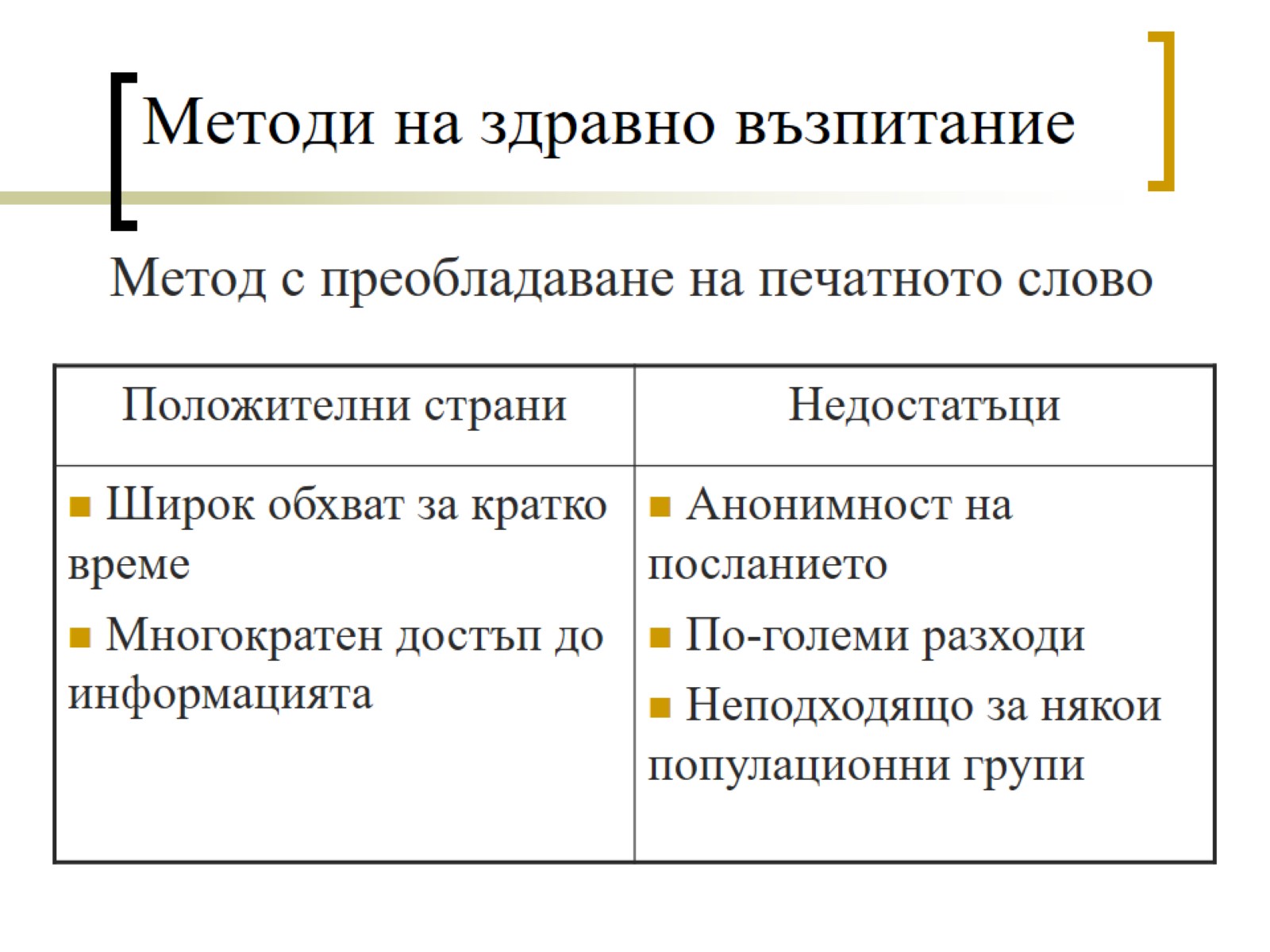 Методи на здравно възпитание
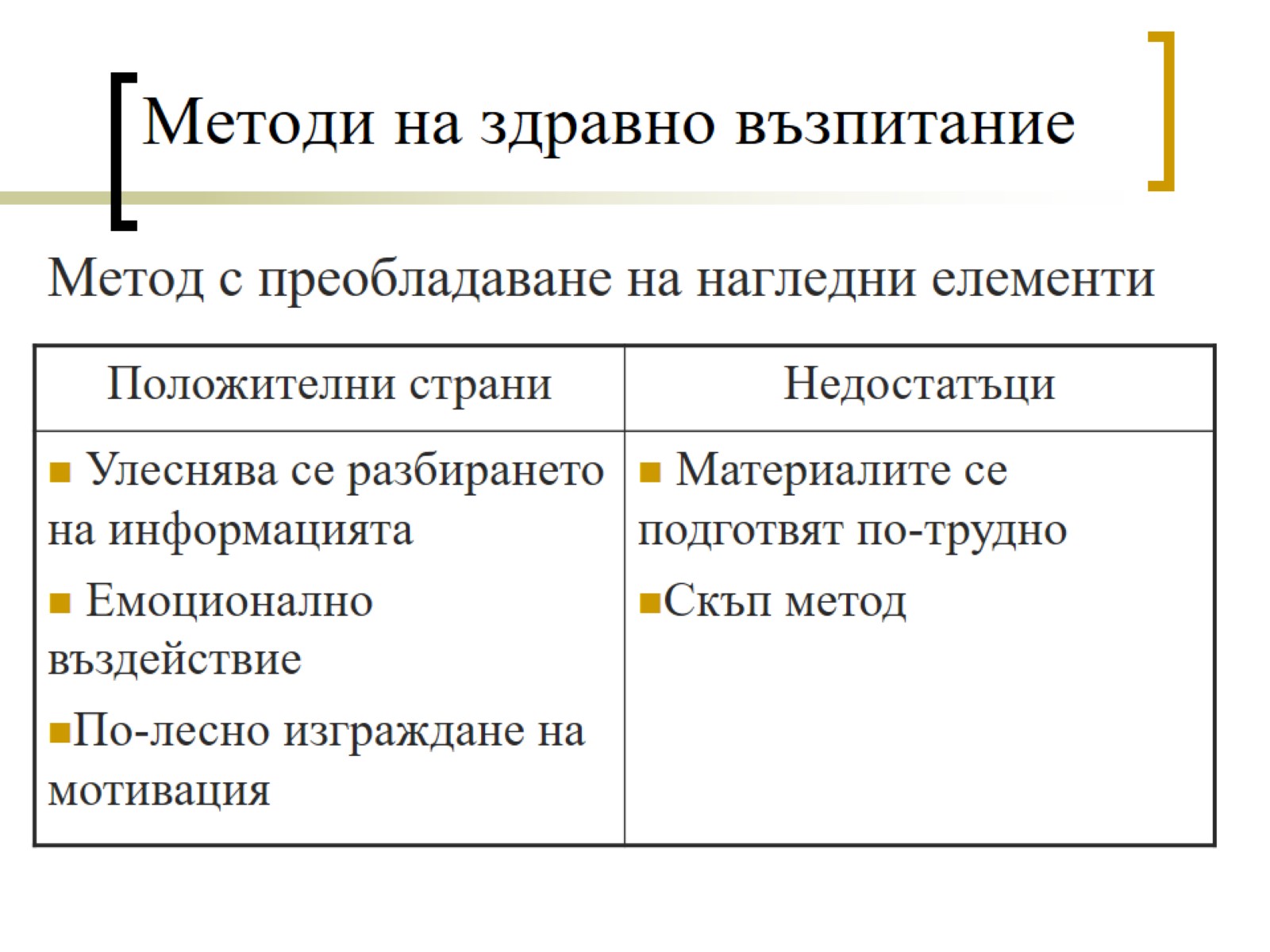 Методи на здравно възпитание
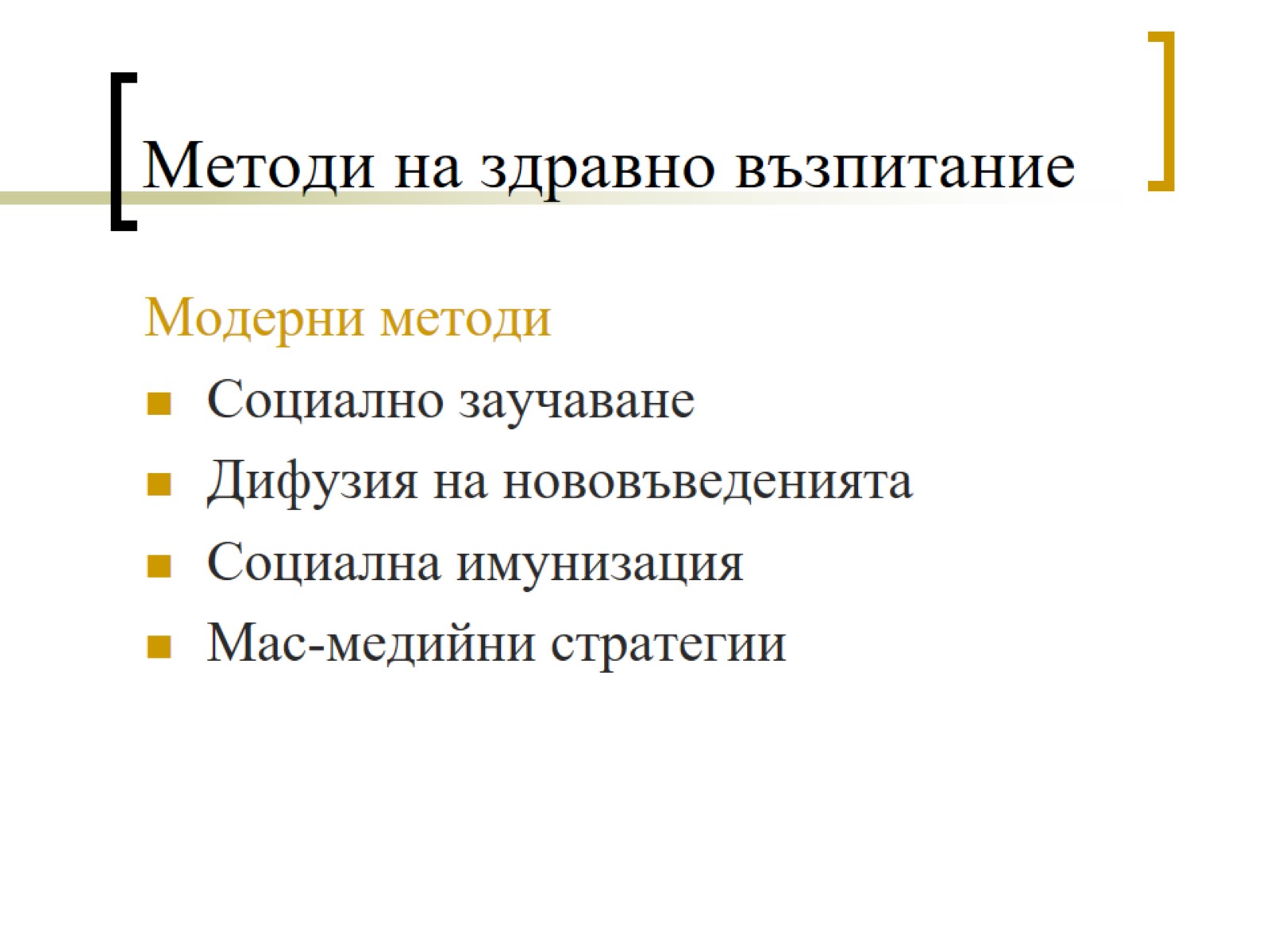 Методи на здравно възпитание
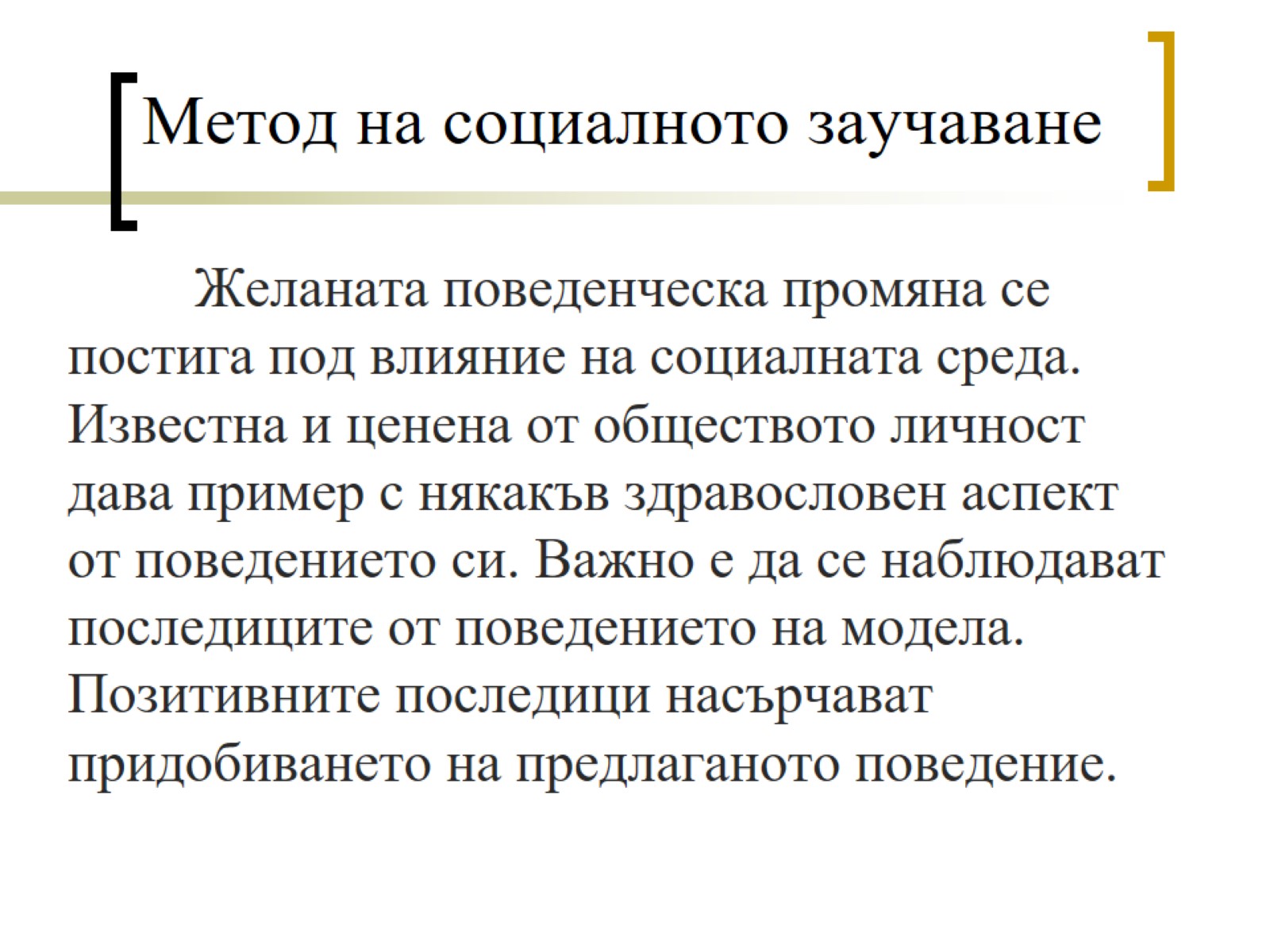 Метод на социалното заучаване
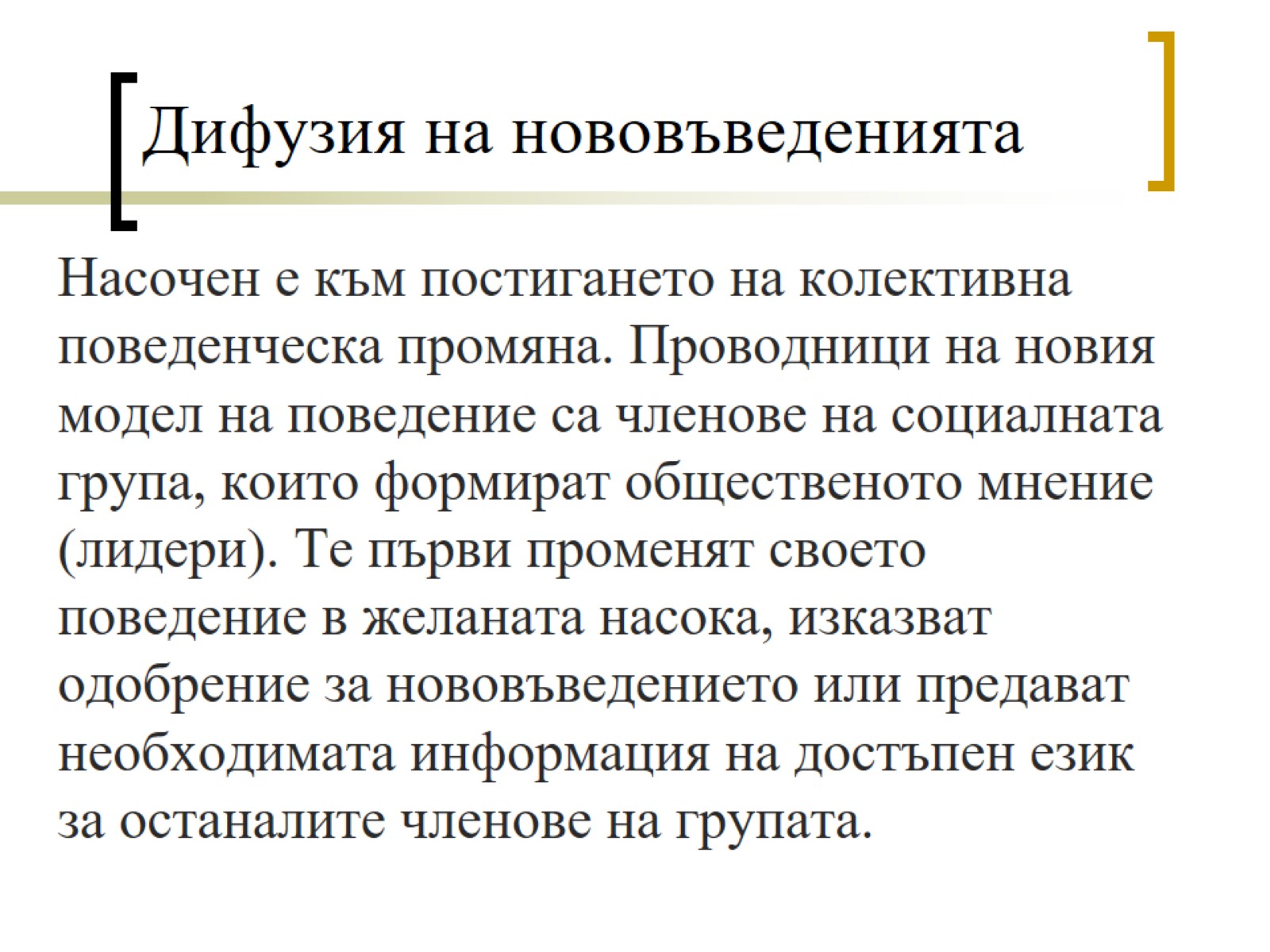 Дифузия на нововъведенията
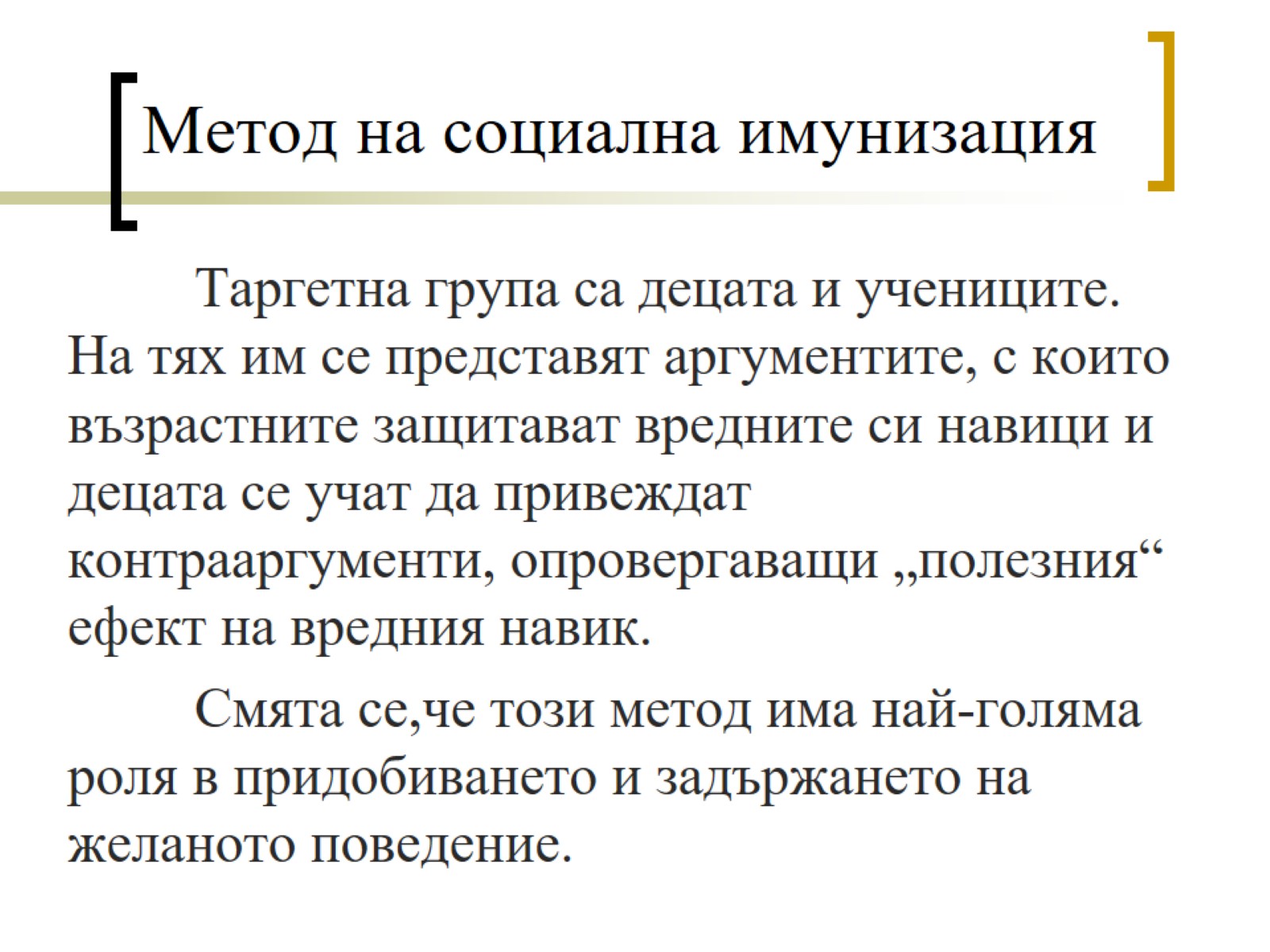 Метод на социална имунизация
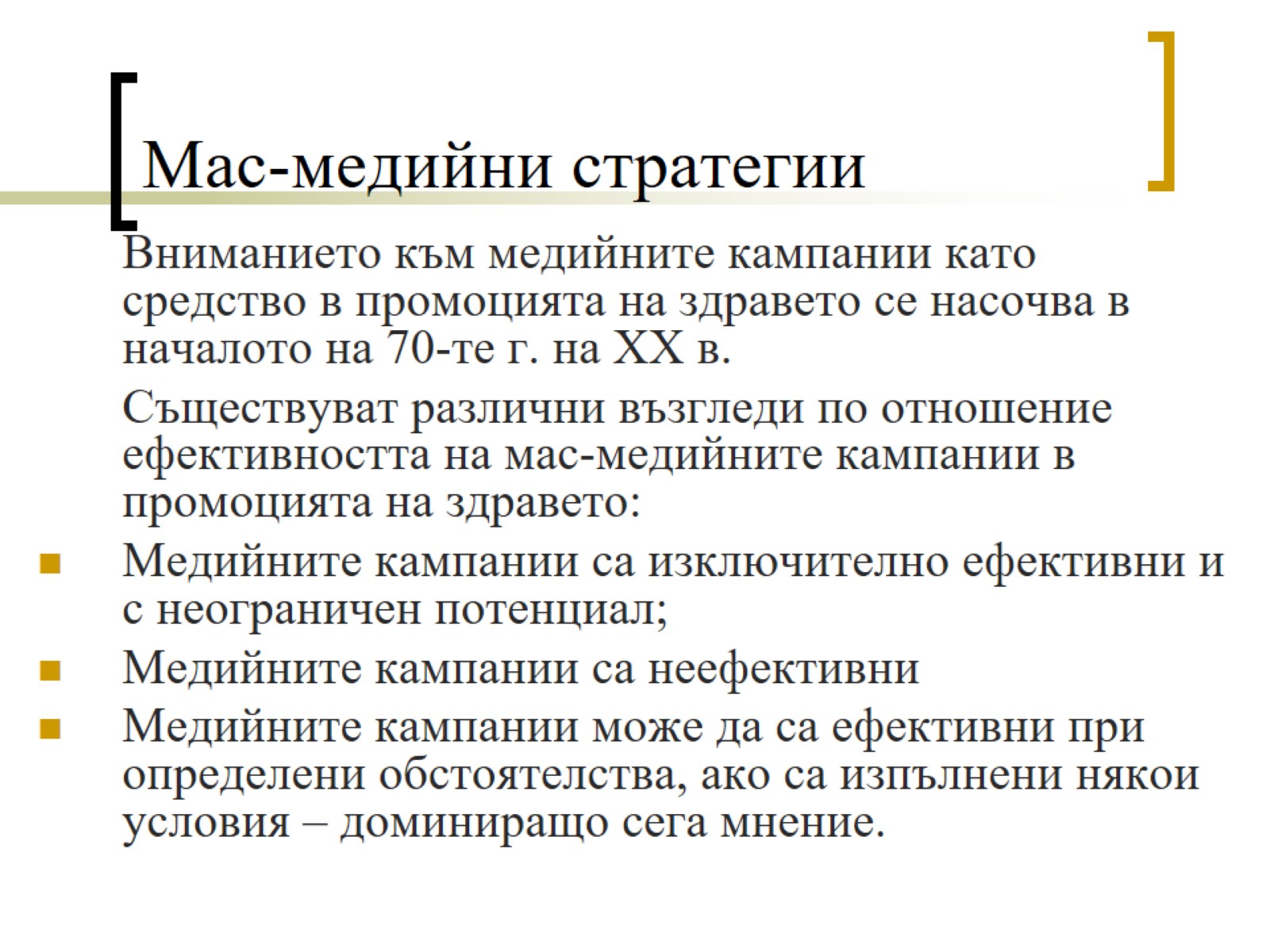 Мас-медийни стратегии
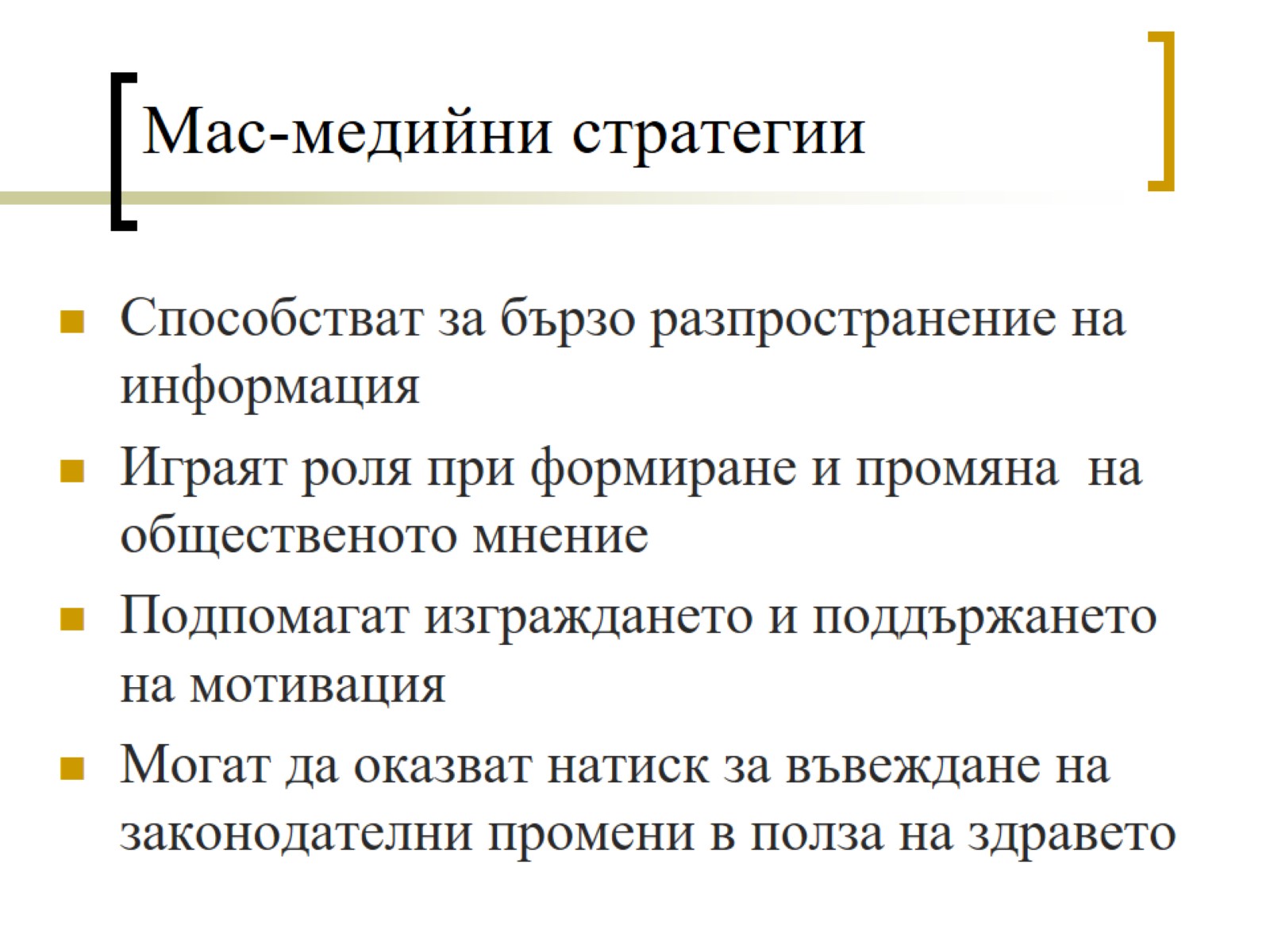 Мас-медийни стратегии
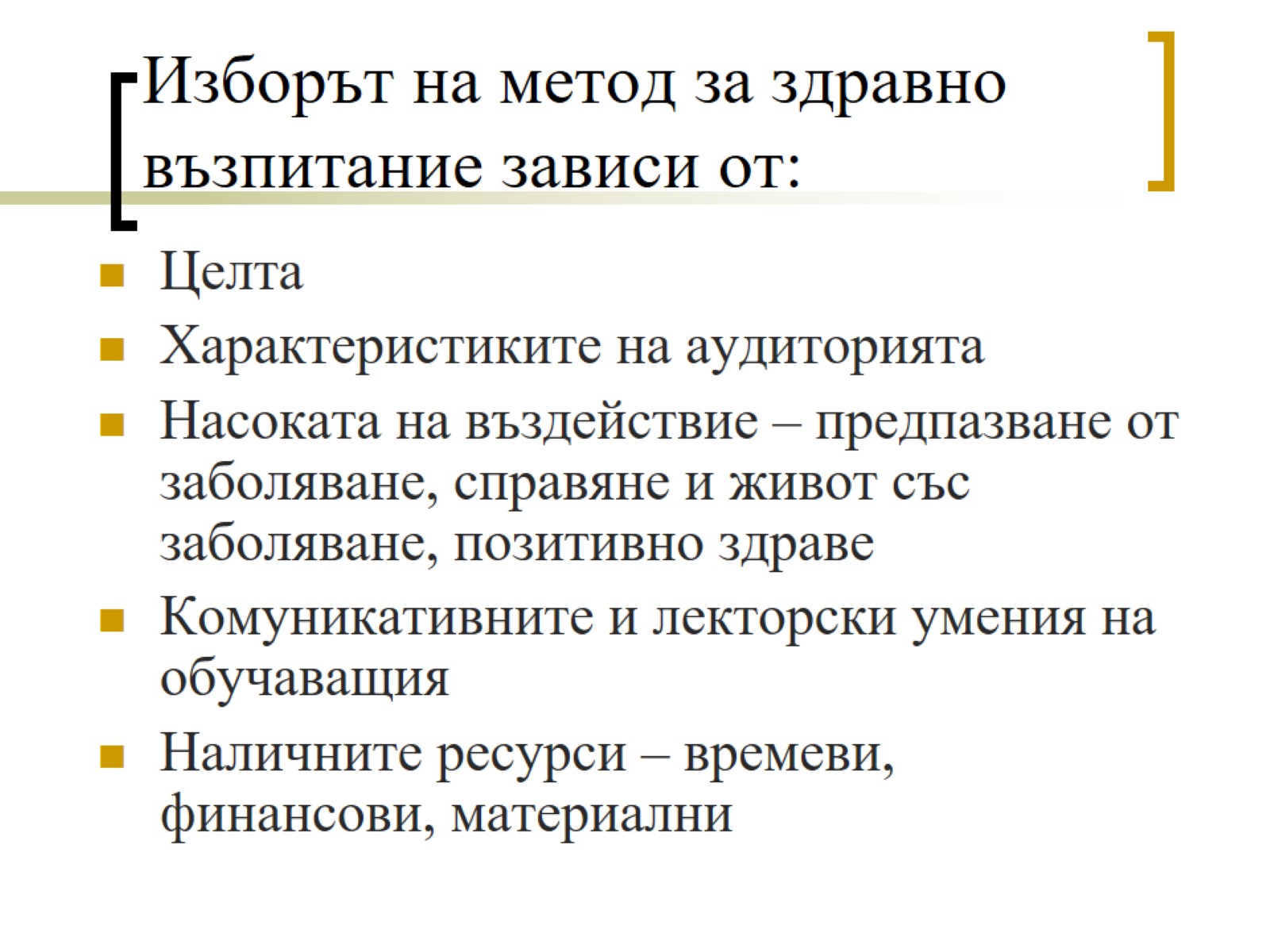 Изборът на метод за здравно възпитание зависи от:
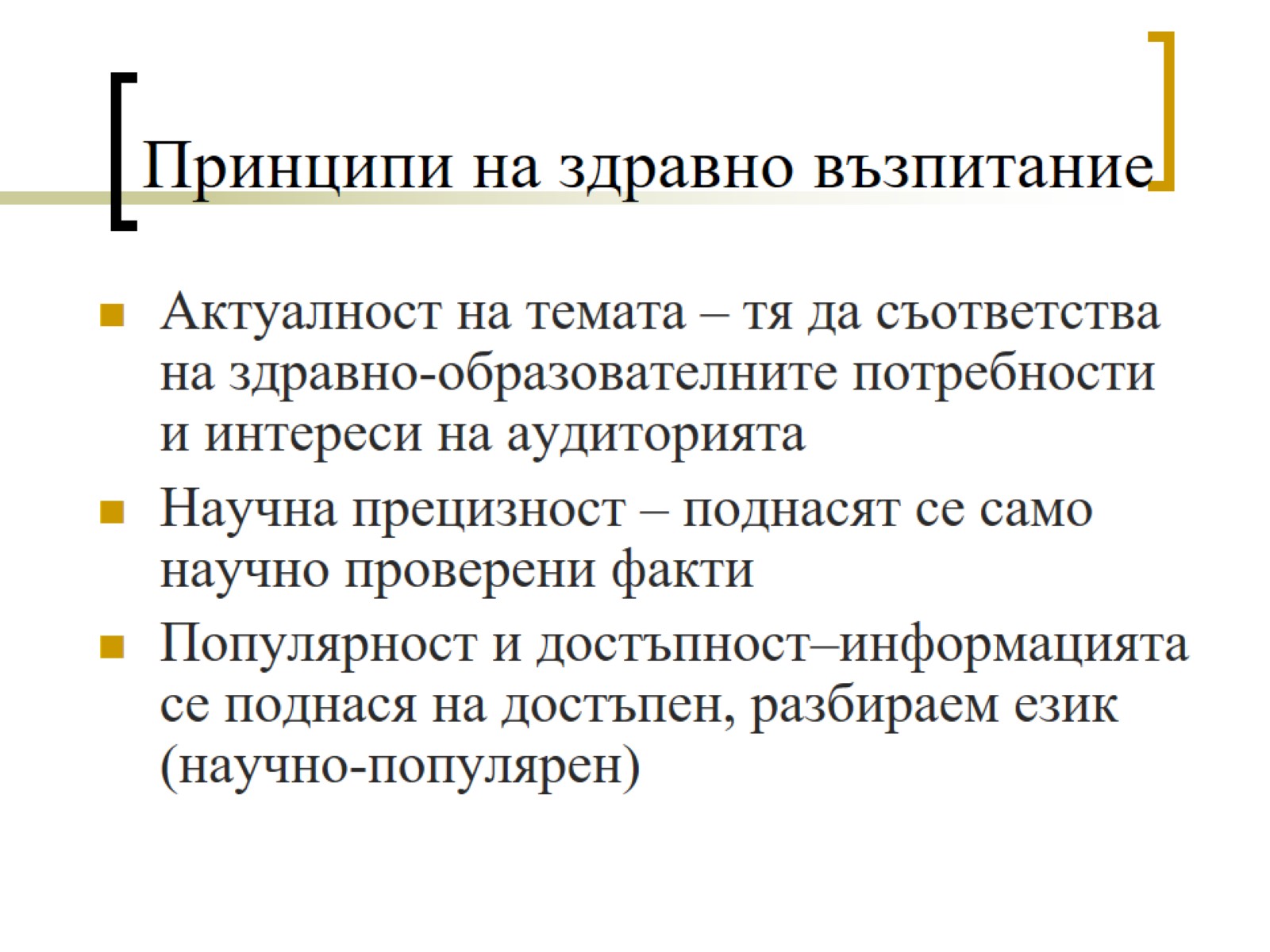 Принципи на здравно възпитание
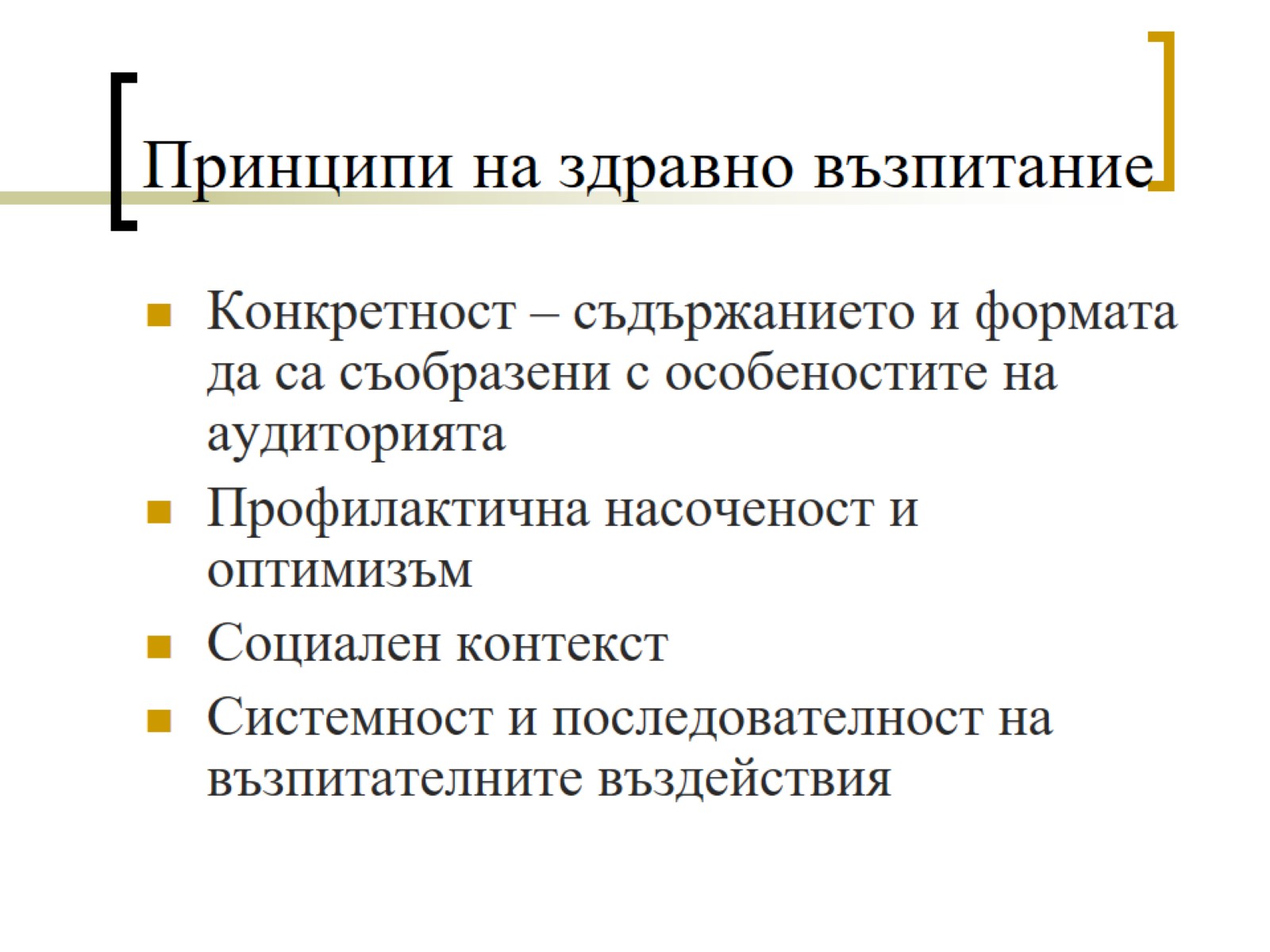 Принципи на здравно възпитание